МУНИЦИПАЛЬНОЕ АВТОНОМНОЕ ДОШКОЛЬНОЕ ОБРАЗОВАТЕЛЬНОЕ УЧРЕЖДЕНИЕ – ДЕТСКИЙ САД № 326ЮРИДИЧЕСКИЙ АДРЕС: 620073, СВЕРДЛОВСКАЯ ОБЛ., Г. ЕКАТЕРИНБУРГ, УЛ. КРЕСТИНСКОГО, 39 аТЕЛ.: 218-35-08, e-mail: mdou326@eduekb.ru, САЙТ:https://326.tvoysadik.ru/
ОРГАНИЗАЦИЯ
 ПИТАНИЯ
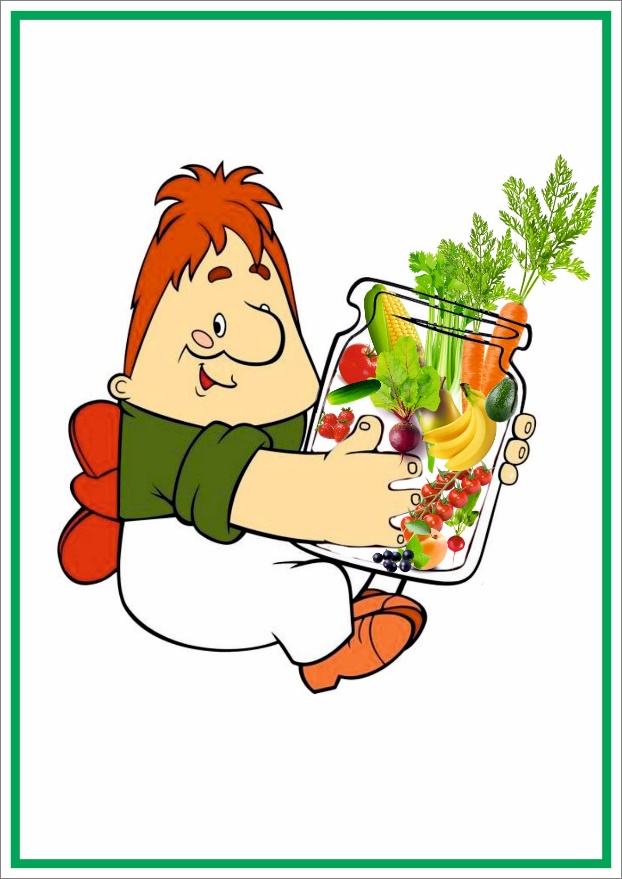 РУКОВОДИТЕЛЬ:
НОВИКОВА ИРИНА АНАТОЛЬЕВНА
ДЕТСКИЙ САД № 326                                 г. ЕКАТЕРИНБУРГ
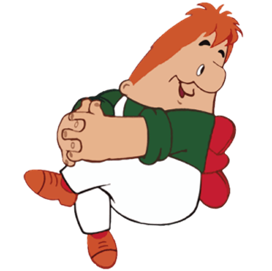 Задача детского сада и семьи — сохранение и укрепление здоровья ребенка, важная составляющая которого — правильное питание. О нем необходимо заботиться с раннего детства, чтобы обеспечить нормальный рост и развитие организма, способствовать профилактике заболеваний, устойчивости к воздействию инфекций. Недостаток в пище витаминов и микроэлементов, а также вредные составляющие некоторых современных продуктов, отрицательно сказываются на физическом развитии детей, что способствует снижению иммунитета, сопротивляемости организма к болезням, развитию хронических заболеваний. Формирование у детей начальных представлений о здоровом образе жизни, культуре питания - наша цель
СОСТОЯНИЕ
 МАТЕРИАЛЬНО-ТЕХНИЧЕСКОЙ БАЗЫ ПИЩЕБЛОКА
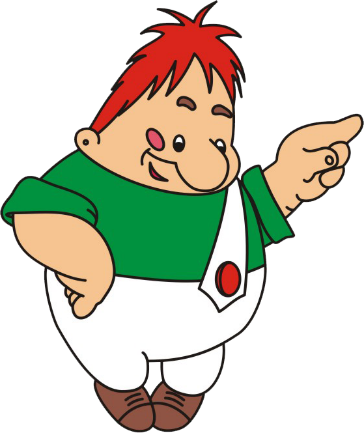 Технологическое оборудование пищеблока
Для выполнения производственной программы пищеблок МАДОУ обеспечен соответствующим оборудованием и производственными цехами. Приготовление блюд требует соблюдения санитарных норм и правил, что можно осуществить только в правильно оборудованном помещении. Помещения, в которых готовят для детей, подразделяются в зависимости от того, какие операции в них выполняются. В пищеблоке имеются: горячий цех, моечная кухонной посуды холодный цех, мясо-рыбный цех, овощной цех, складские помещения, кладовая сухих продуктов, кладовая овощей, помещение для обработки яиц, помещение для уборочного инвентаря, раздаточная.
ГОРЯЧИЙ ЦЕХ
Тепловая обработка сырья, приготовление несложных кондитерских изделий
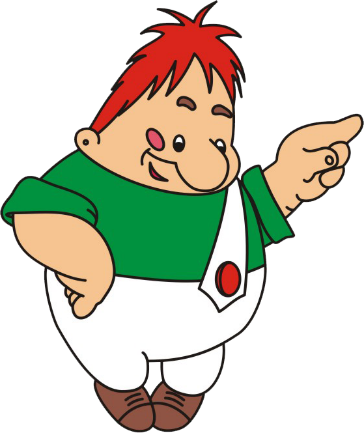 ИНТЕРЬЕР ПРОИЗВОДСТВЕННЫХ ПОМЕЩЕНИЙ
Горячий цех
МОЕЧНАЯ КУХОННОЙ ПОСУДЫ
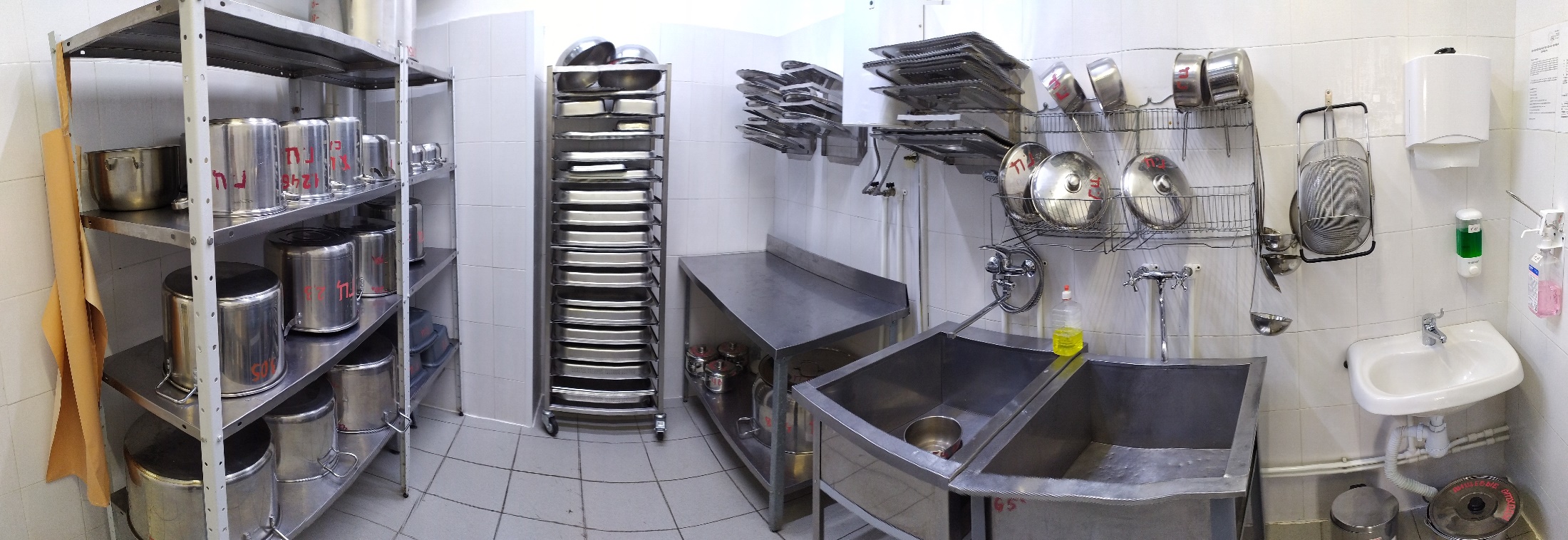 Горячий цех
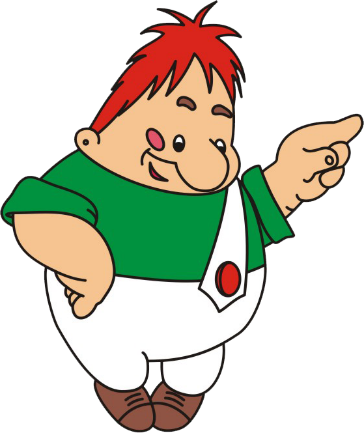 ХОЛОДНЫЙ ЦЕХ
Приготовление холодных блюд (салатов), нарезка хлеба и сыра
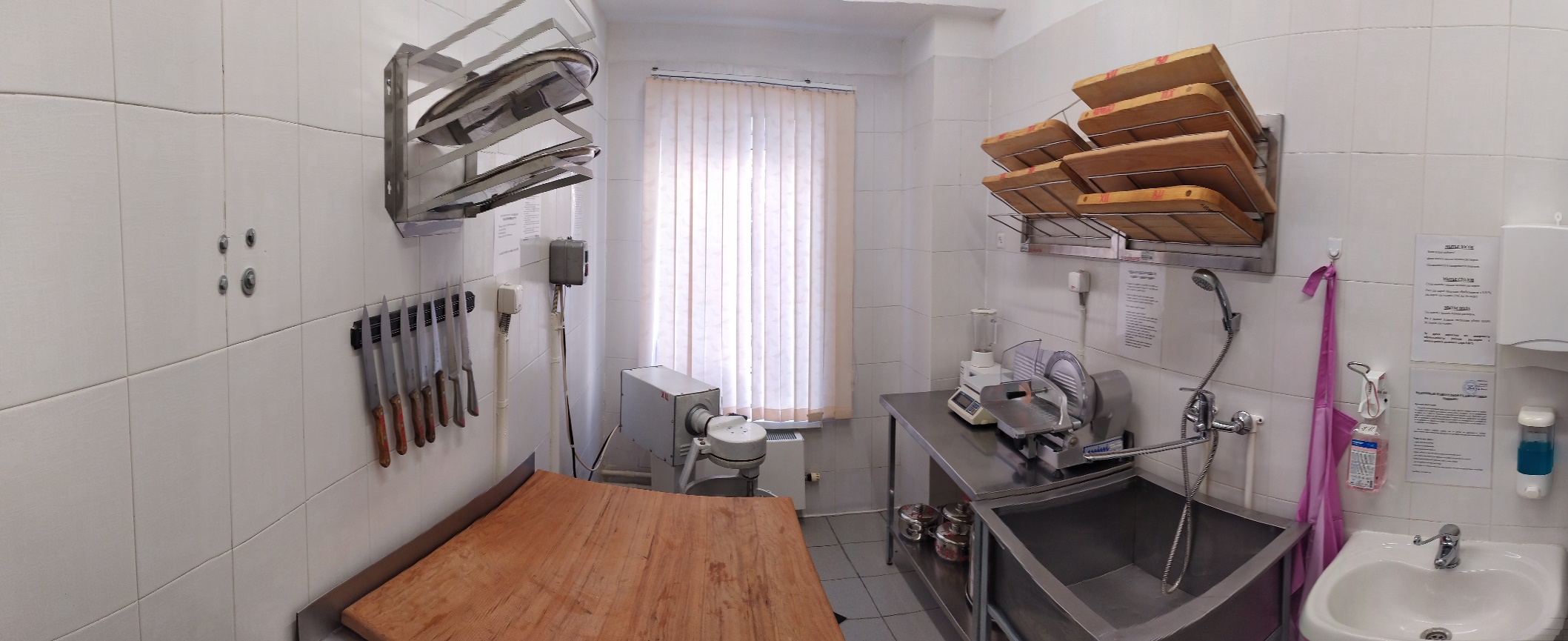 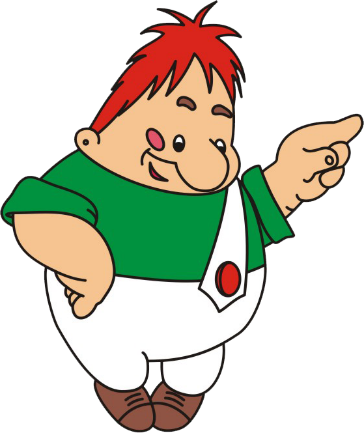 ИНТЕРЬЕР ПРОИЗВОДСТВЕННЫХ ПОМЕЩЕНИЙ
Холодный цех
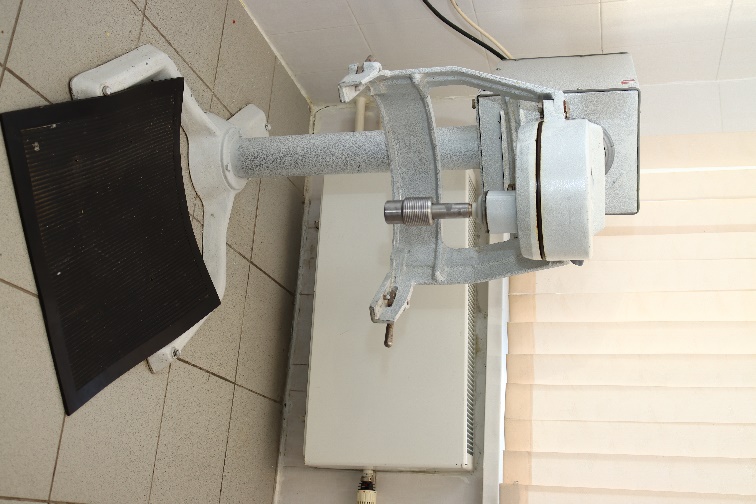 Мясо-рыбный цех 
Первичная кулинарная обработка мяса, рыбы, куры и яиц
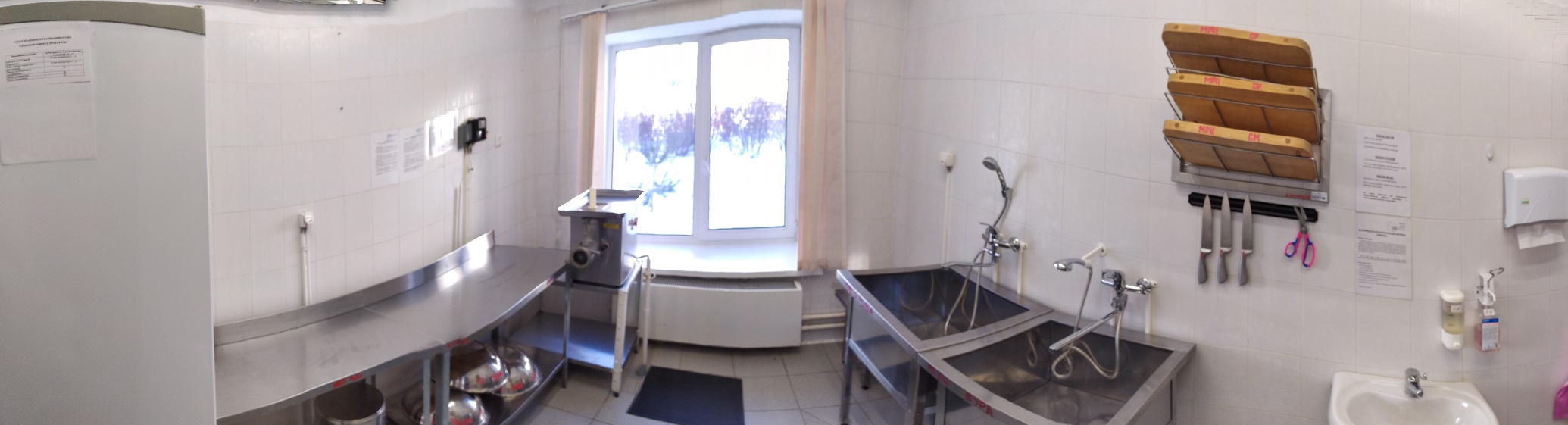 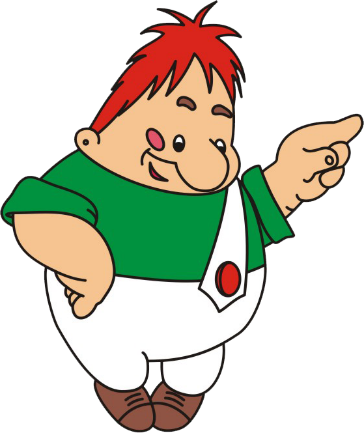 ИНТЕРЬЕР ПРОИЗВОДСТВЕННЫХ ПОМЕЩЕНИЙ
Мясо-рыбный цех
ОВОЩНОЙ ЦЕХ 
Предназначен для кулинарной механической (первичной) обработки овощей и корнеплодов
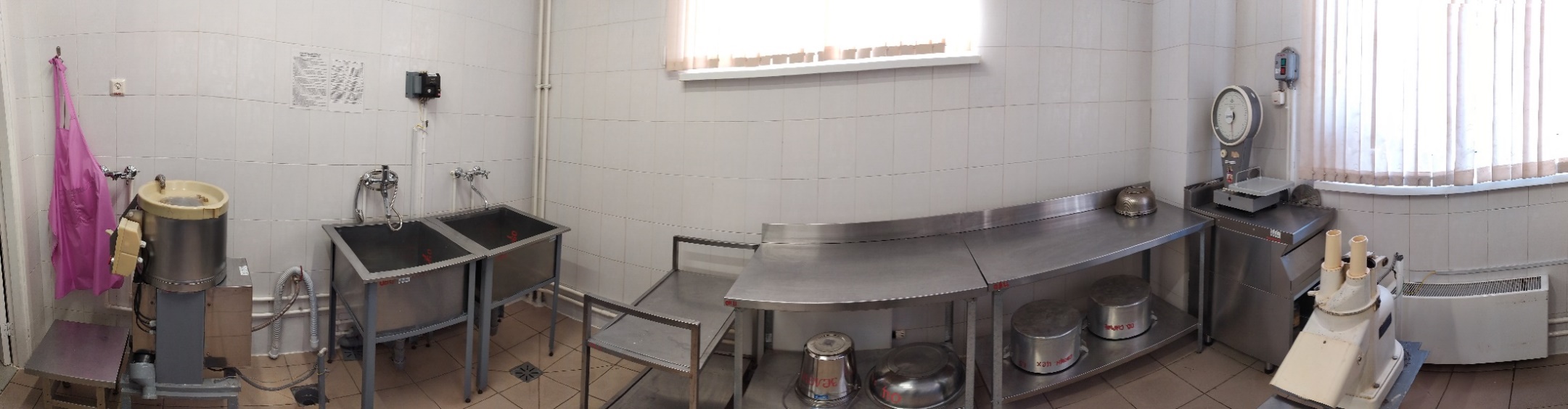 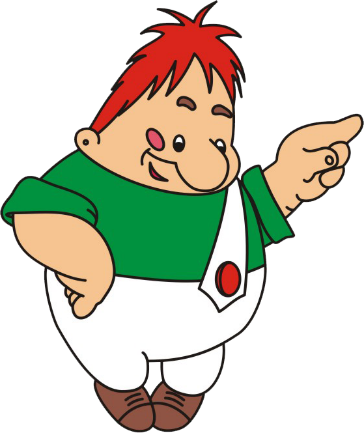 ИНТЕРЬЕР ПРОИЗВОДСТВЕННЫХ ПОМЕЩЕНИЙ
Овощной цех
ПОМЕЩЕНИЕ ДЛЯ ОБРАБОТКИ ЯИЦ
Обработка яйца дезинфицирующими средствами
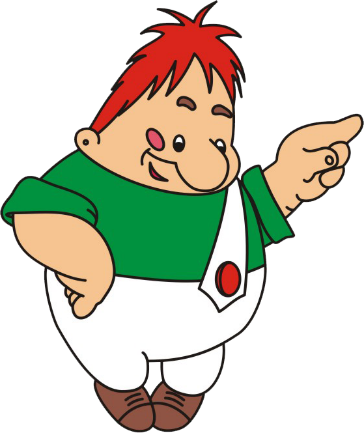 СКЛАДСКИЕ ПОМЕЩЕНИЯ
Предназначены для приемки, хранения и отпуска продуктов и сырья
ОХЛАЖДАЕМЫЕ КАМЕРЫ ДЛЯ ХРАНЕНИЯ СКОРОПОРТЯЩИХСЯ ПРОДУКТОВ 
НЕОХЛАЖДАЕМАЯ КЛАДОВАЯ ДЛЯ ХРАНЕНИЯ СУХИХ ПРОДУКТОВ
НЕОХЛАЖДАЕМАЯ КЛАДОВАЯ ДЛЯ ХРАНЕНИЯ ОВОЩЕЙ
ПОМЕЩЕНИЕ ДЛЯ ХРАНЕНИЯ УБОРОЧНОГО ИНВЕНТАРЯ
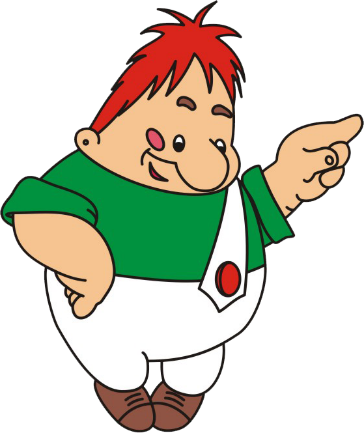 ИНТЕРЬЕР ПРОИЗВОДСТВЕННЫХ ПОМЕЩЕНИЙ
СКЛАДСКИЕ ПОМЕЩЕНИЯ
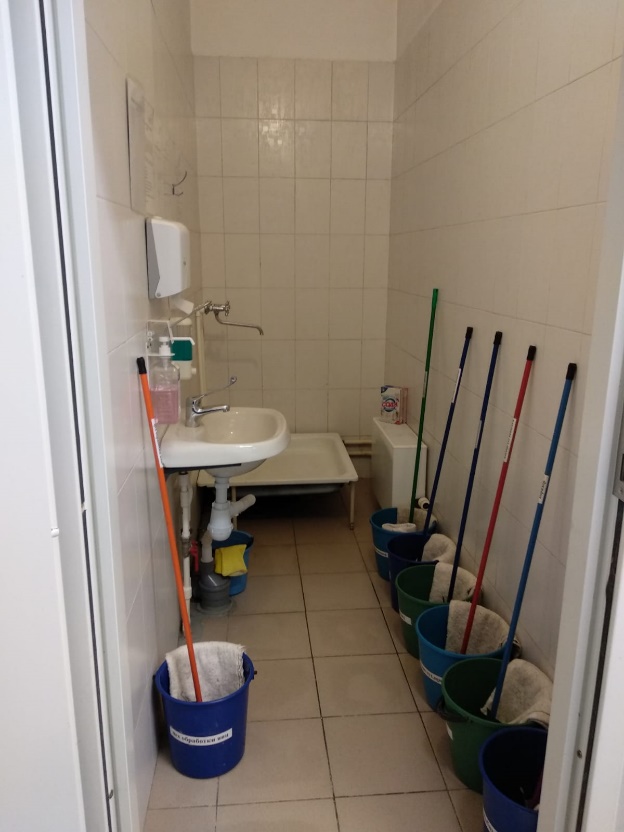 САНИТАРНО-ТЕХНИЧЕСКОЕ ОСНАЩЕНИЕ
Все помещения пищеблока, кроме кладовых оборудованы:
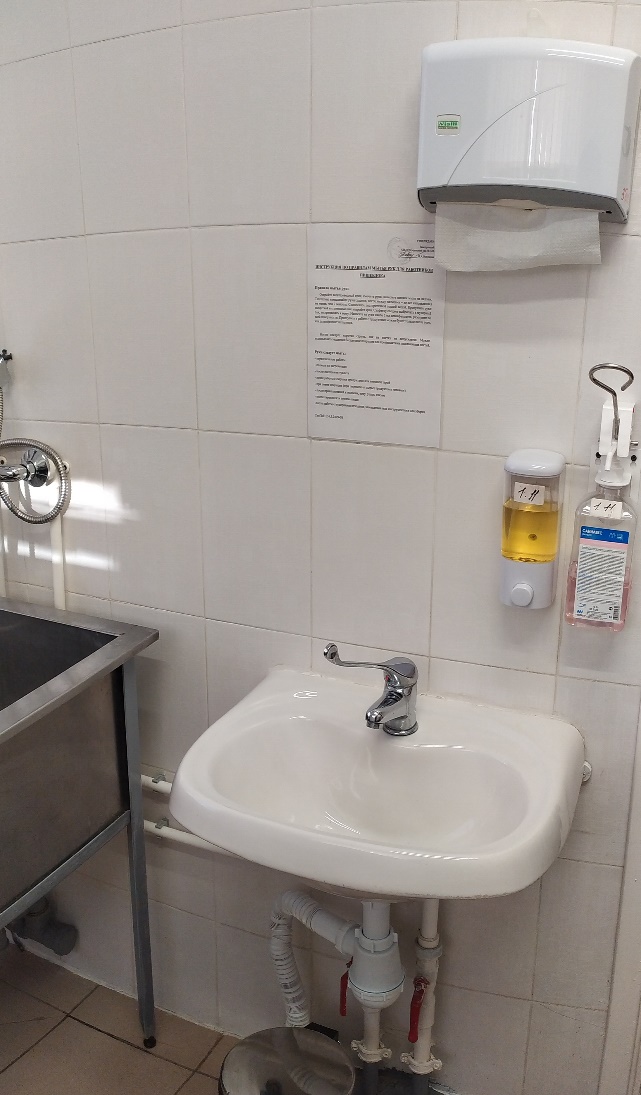 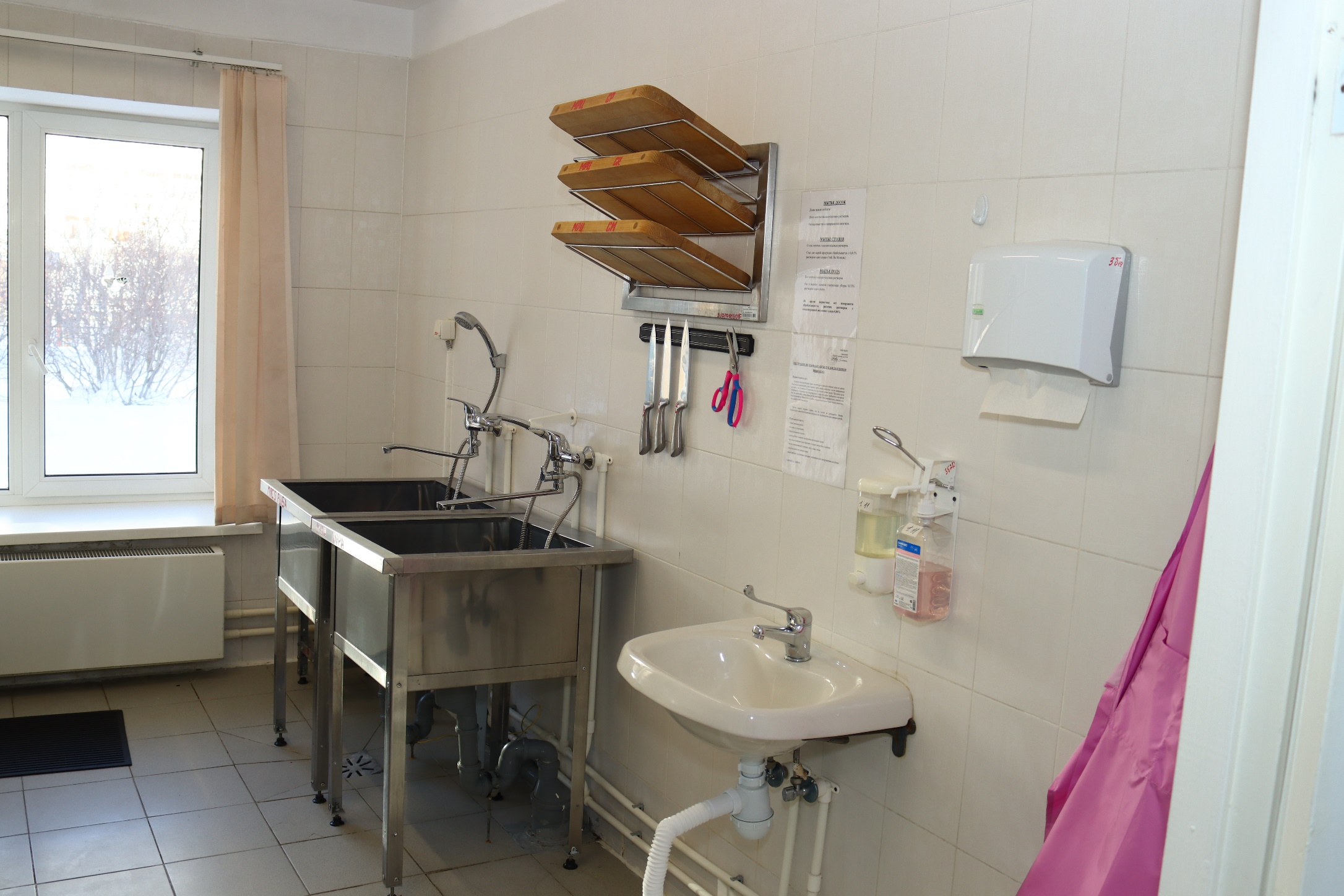 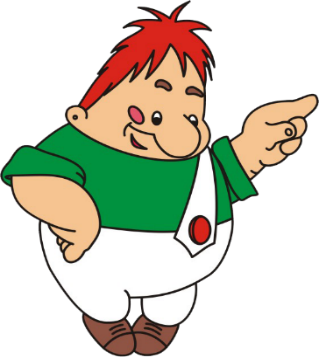 ПРИОБРЕТЕНИЕ ОБОРУДОВАНИЯ ЗА ПОСЛЕДНИЕ 2 ГОДА
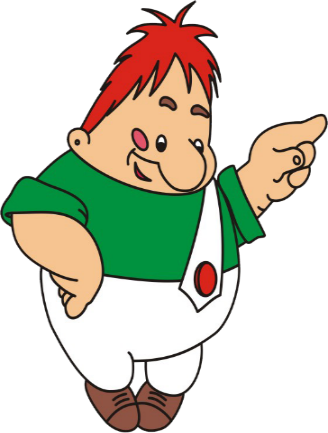 ТЕХНОЛОГИЧЕСКАЯ ДОКУМЕНТАЦИЯ ПИЩЕБЛОКА
 Технологическая документация пищеблока  детского сада ведется в системе и представлена:
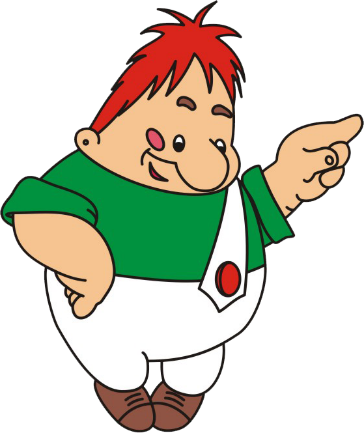 ПРОЦЕСС ПРИГОТОВЛЕНИЯ БЛЮД
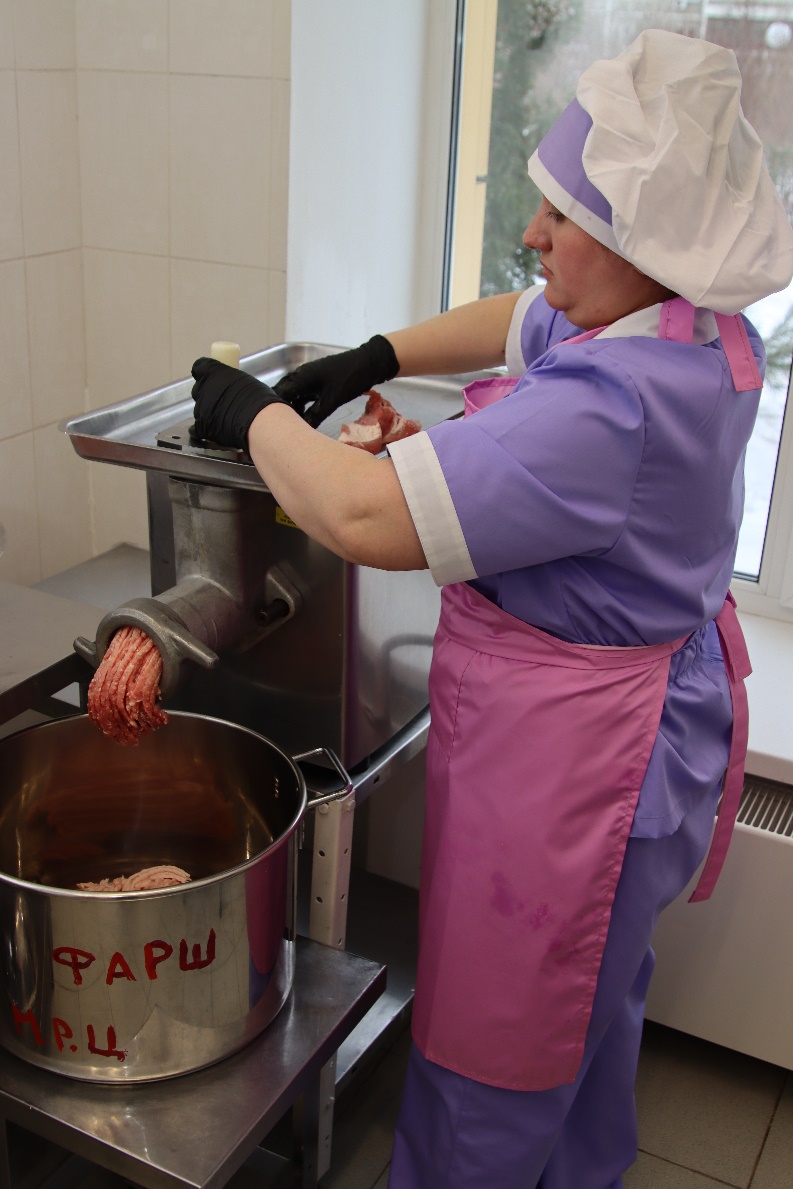 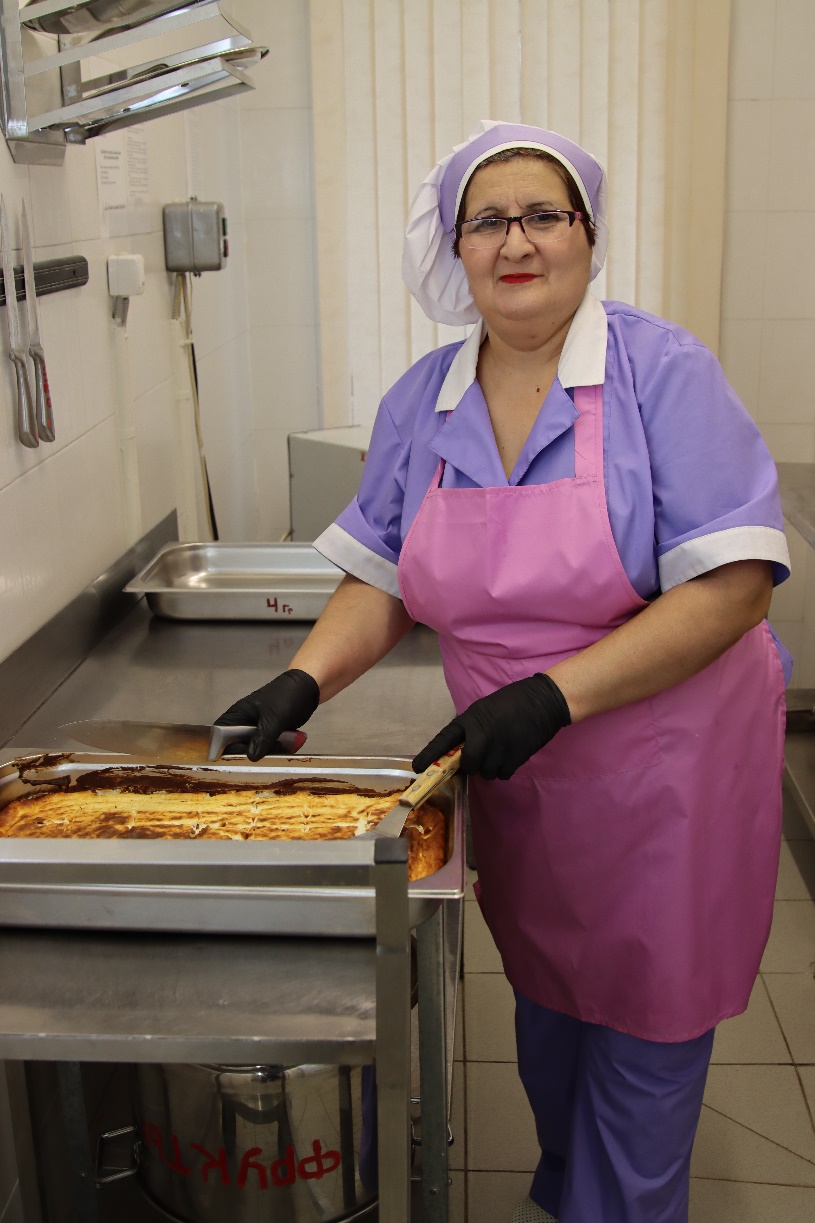 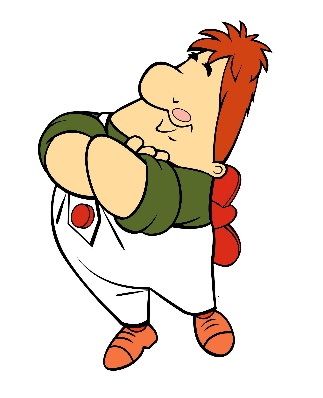 КАДРОВЫЙ СОСТАВ ПИЩЕБЛОКА
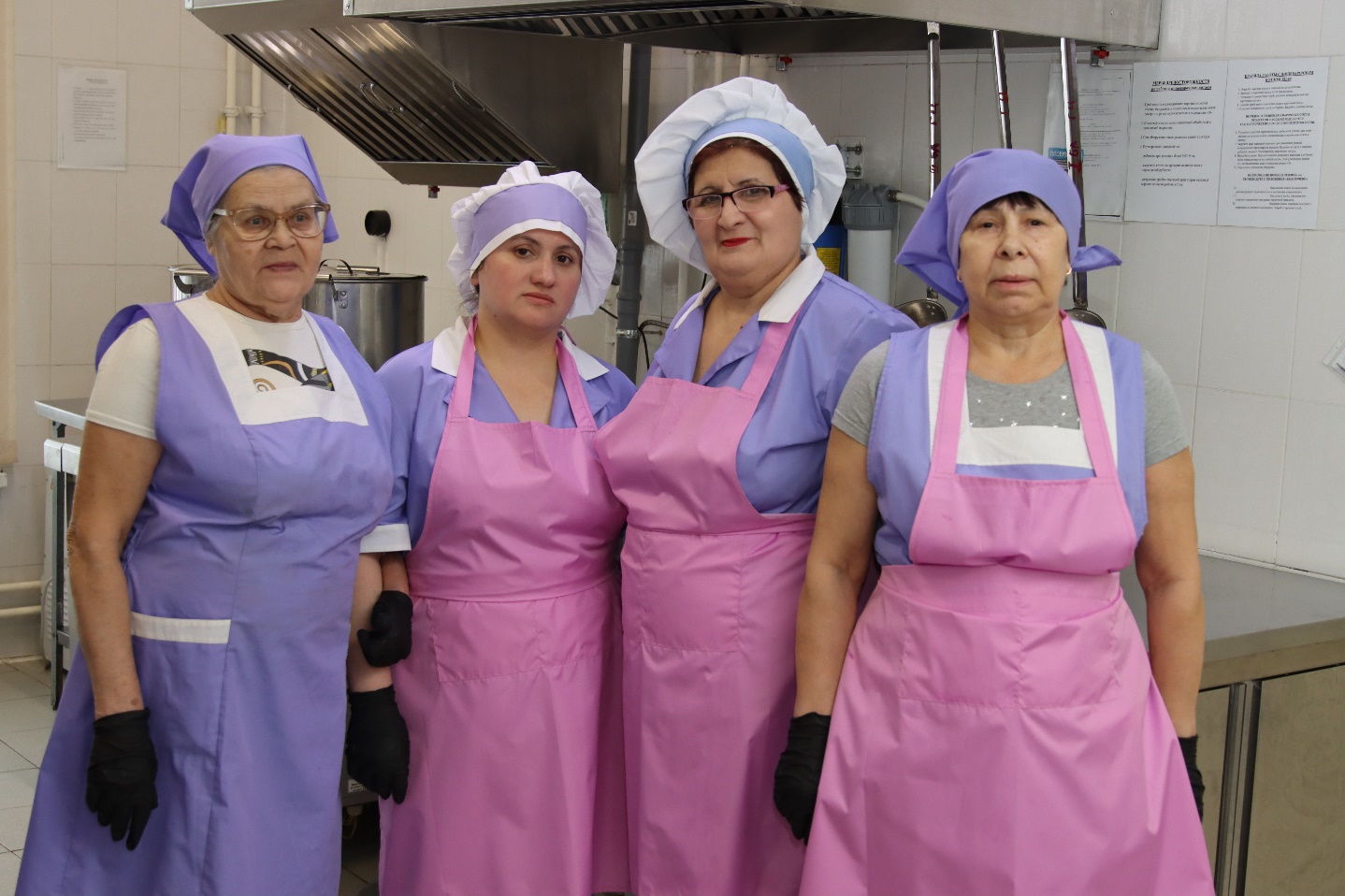 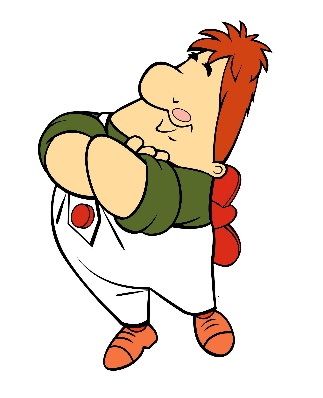 НАШИ ПОВАРА
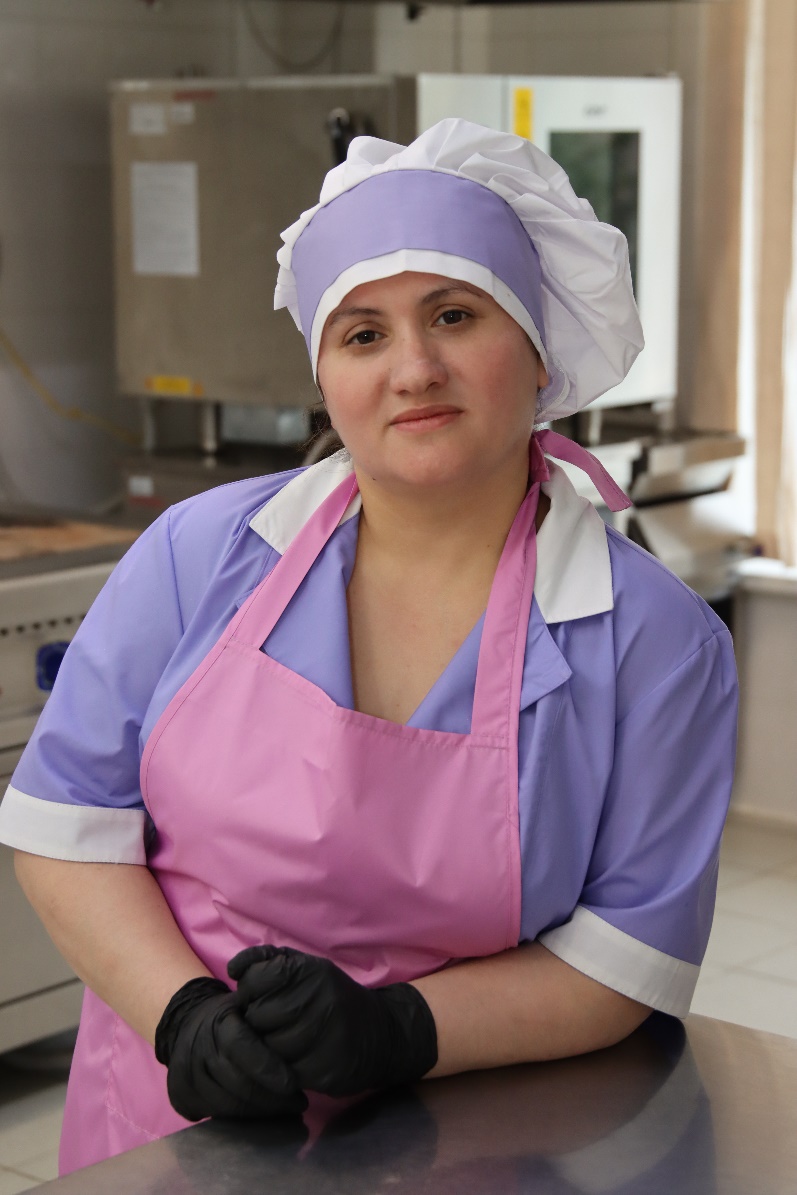 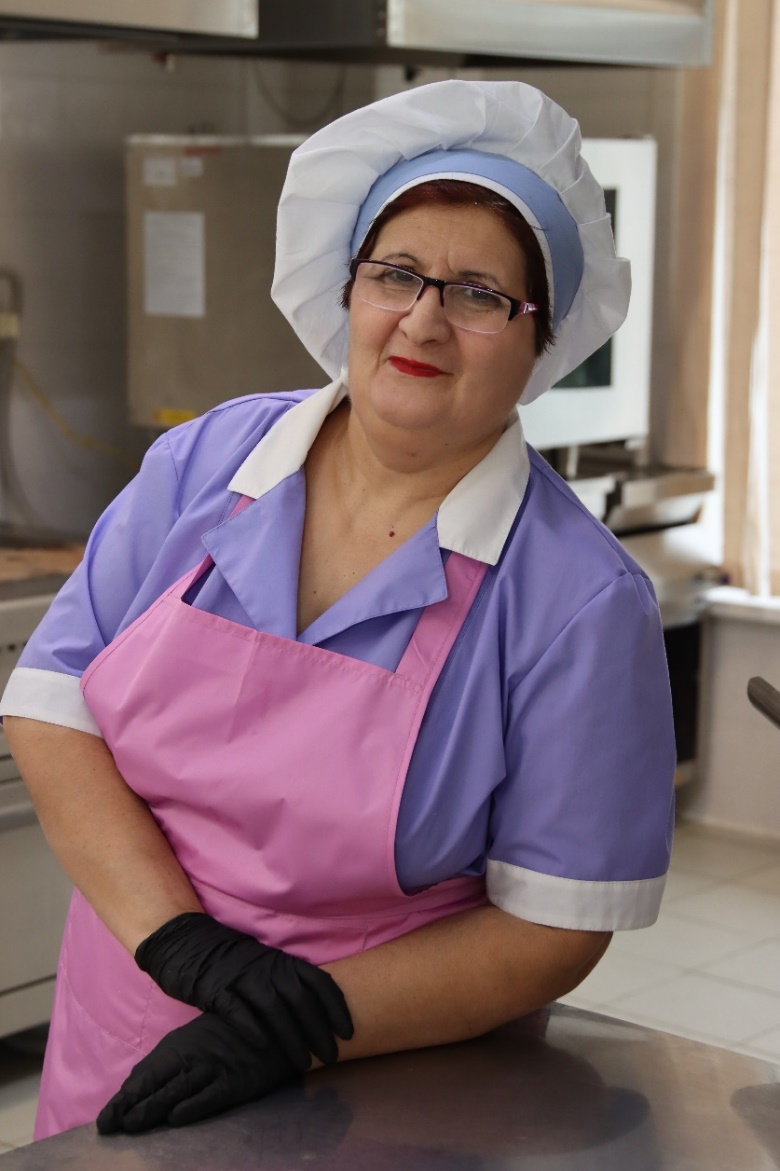 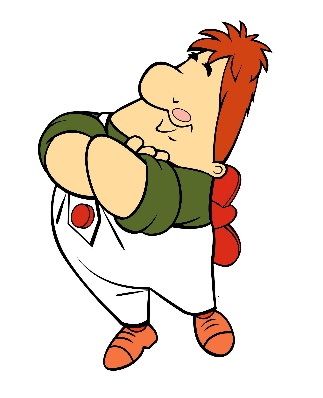 МЕНЮ ДЕТСКОГО ПИТАНИЯ И УЧЕТ ИНДИВИДУАЛЬНЫХ ОСОБЕННОСТЕЙ ПИТАНИЯ ДЕТЕЙ
Приготовление пищи в детском саду осуществляется по «Десятидневному рациону питания (меню) для организации питания детей от 2-х до 3-х лет и от 3-х до 7-ми лет», составленному с учетом пищевой и энергетической ценности рационов и в соответствии с требованиями к детскому питанию в ДОО. При составлении меню МАДОУ руководствуется разработанным и утверждённым 10-ти дневным меню, технологическими картами с рецептурами и порядком приготовления блюд. Технологические карты скорректированы в соответствии с реализуемой программой питания «Парус». Особое внимание в детском саду обращено на разнообразие блюд в течение дня и всей недели и сочетание продуктов животного и растительного происхождения. Проводится С–витаминизация третьего блюда. Меню составлено так, чтобы ребенок получал ежедневно два овощных блюда и только одно крупяное. Овощи используются в качестве гарнира ко вторым блюдам. С учетом индивидуальных особенностей здоровья детей с пищевой аллергией в детском саду существуют варианты меню: безмолочное, меню с исключением отдельных продуктов.
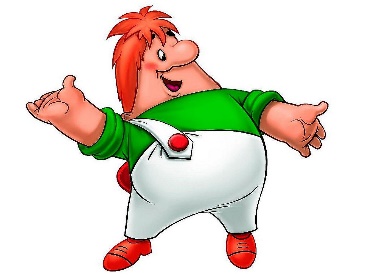 МЕНЮ ДЕТСКОГО ПИТАНИЯ
Меню
Контрольное блюдо
Раздаточная с выдачей
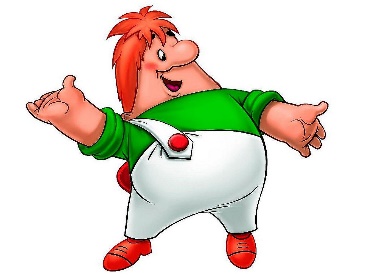 КУЛЬТУРА ОБСЛУЖИВАНИЯ ДЕТЕЙ, ОФОРМЛЕНИЕ БЛЮД
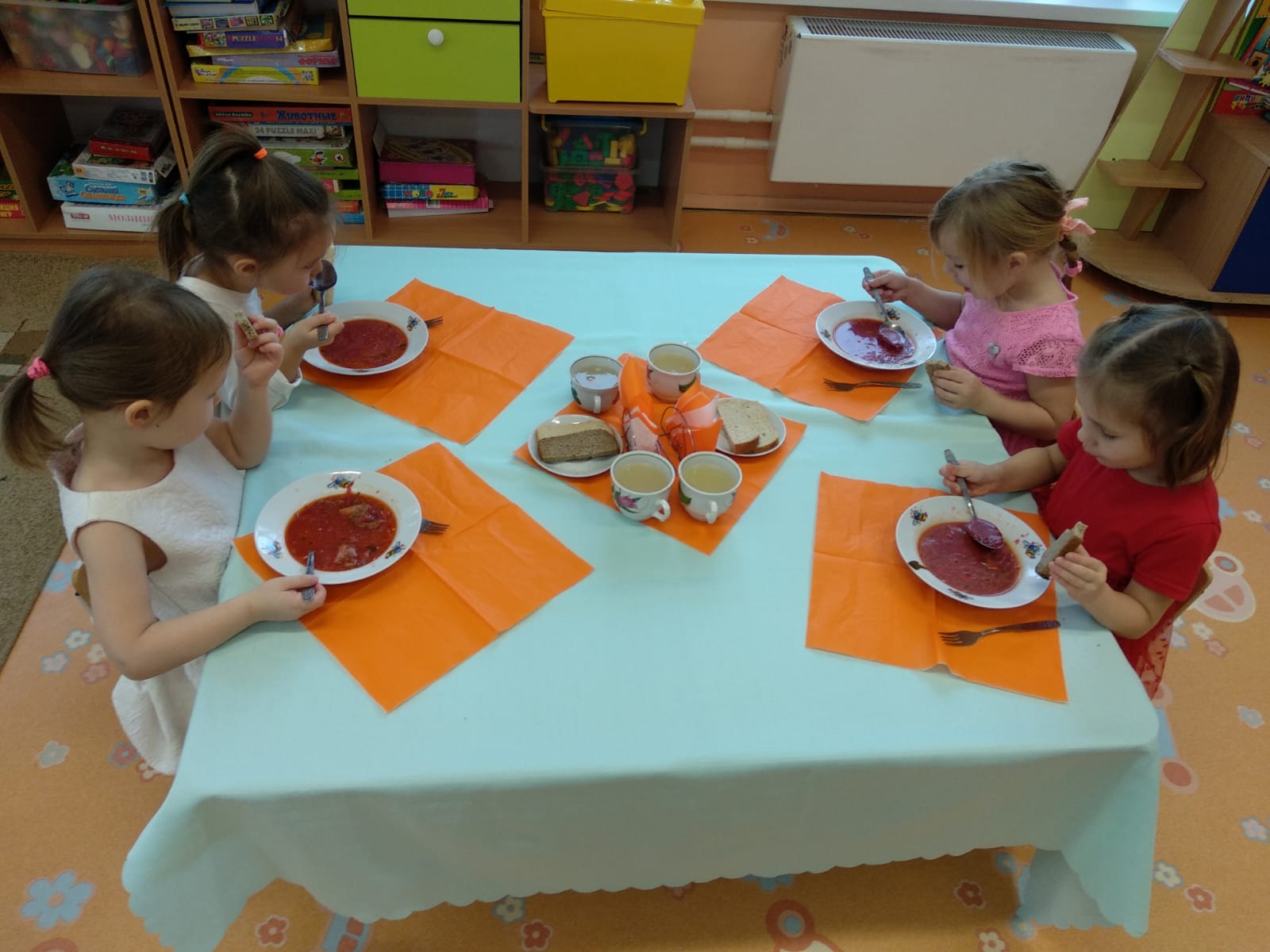 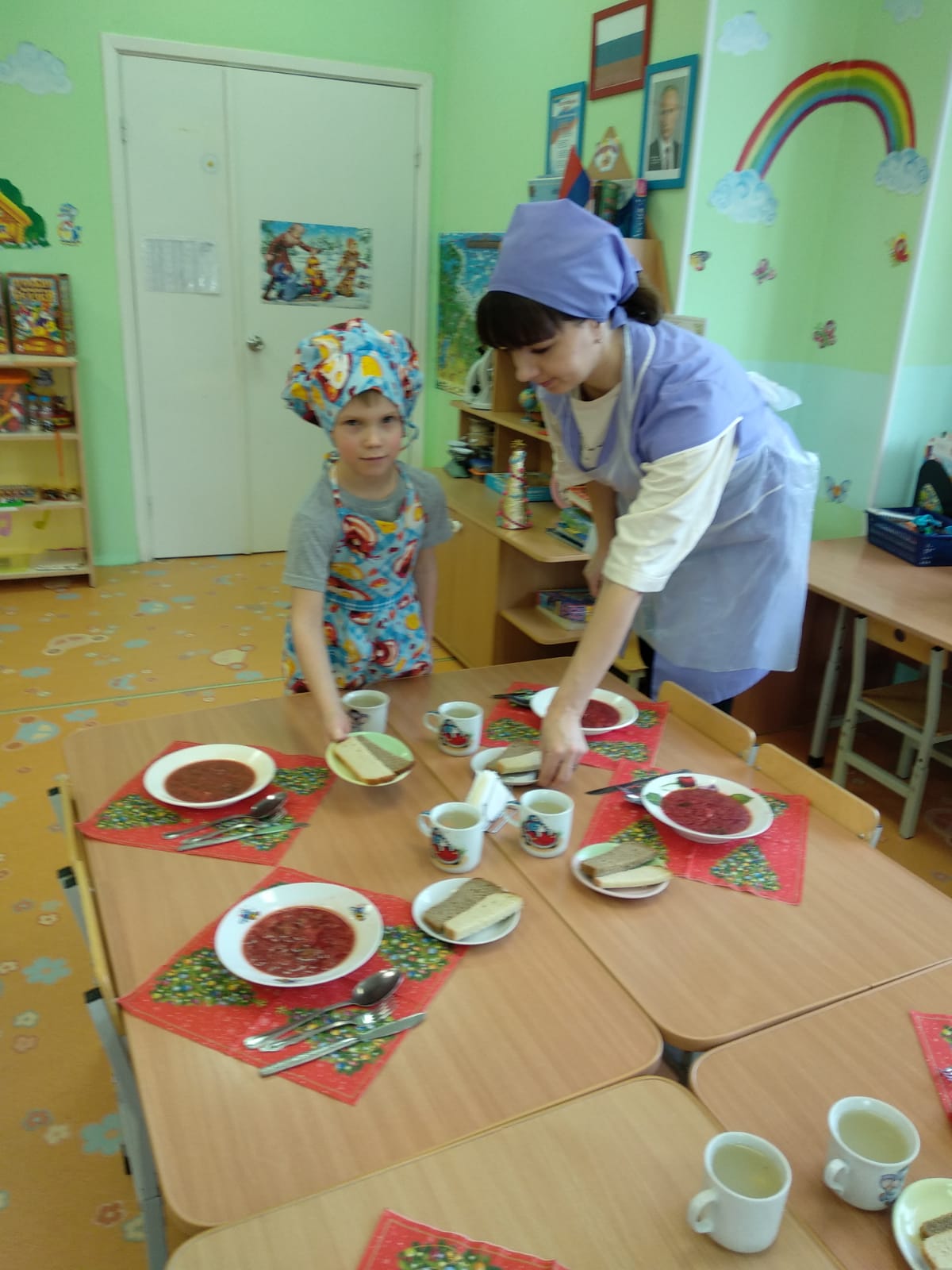 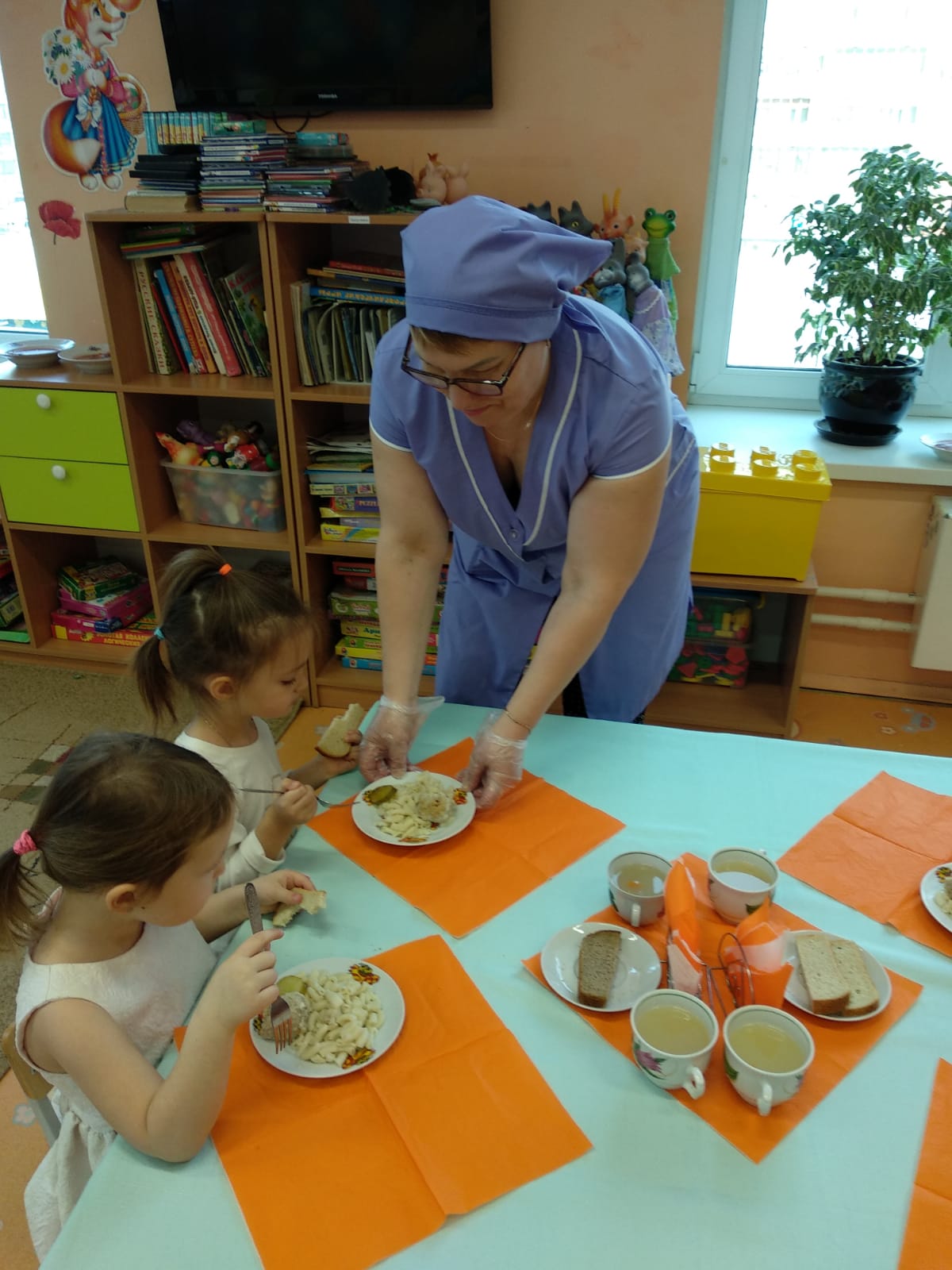 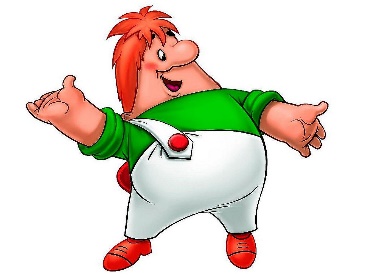 ОФОРМЛЕНИЕ СТОЛА, ОБЕДЕННОЙ ЗОНЫ
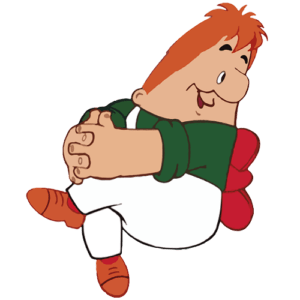 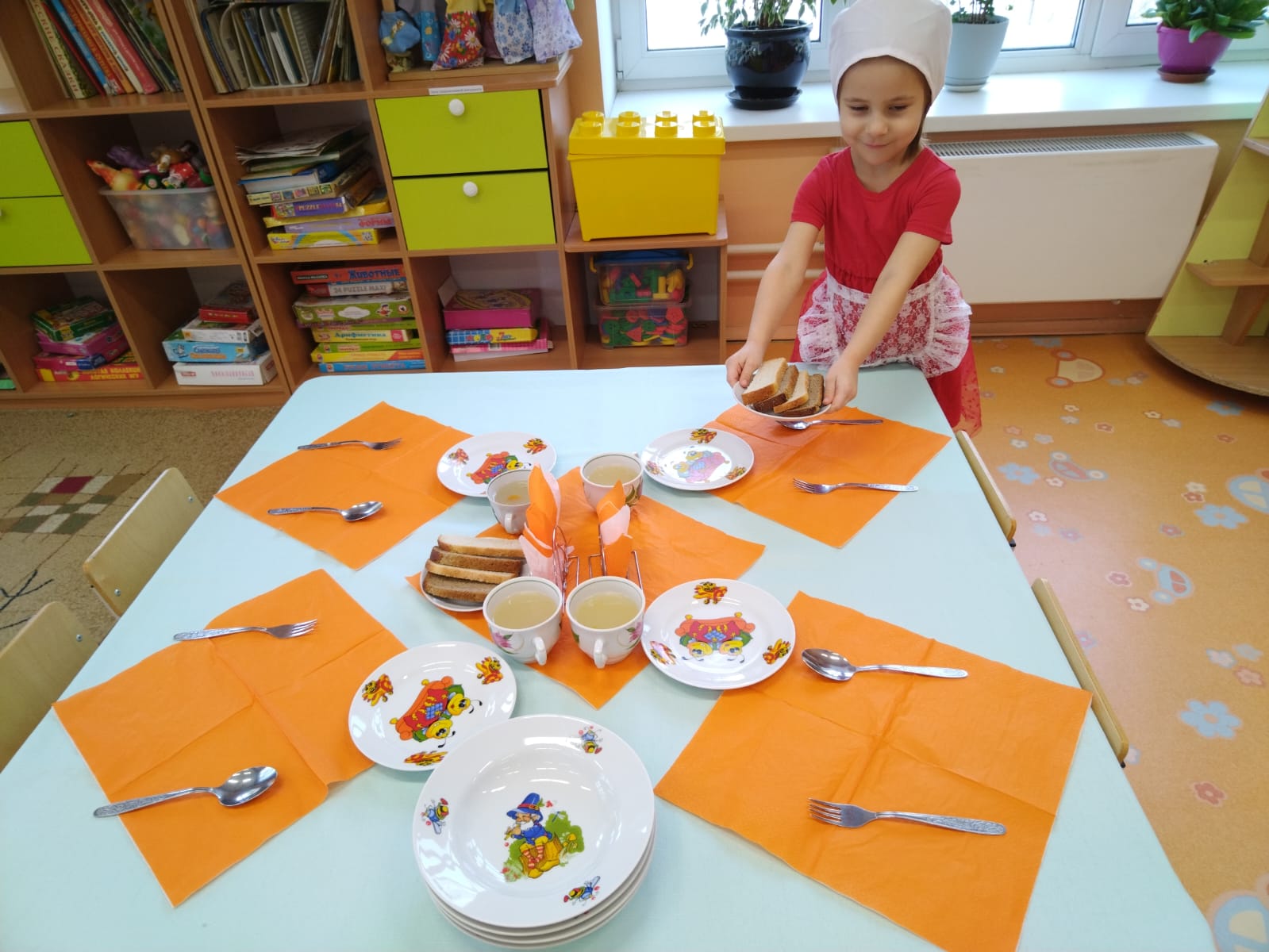 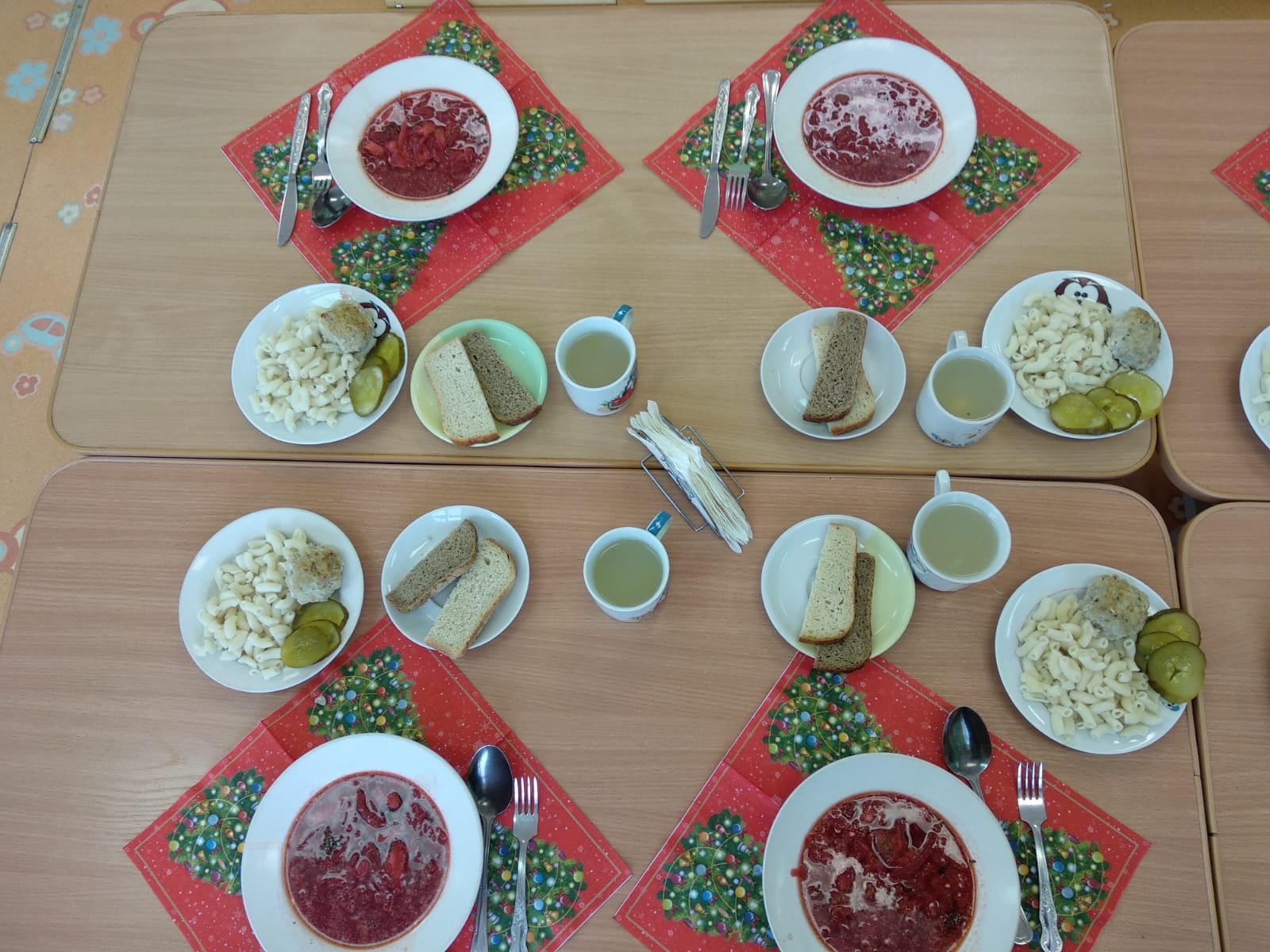 СИСТЕМА ХАССП В МАДОУ
МАДОУ № 326  уделяет серьёзное внимание процессам организации питания, именно поэтому, уже с 2018 года в детском саду внедрена и поддерживается система пищевой безопасности, основанная на принципах ХАССП. 
МАДОУ № 326 осознанно и ответственно подходит к поддержанию функционирования системы ХАССП, берёт на себя ответственность за реализацию направлений развития системы ХАССП.
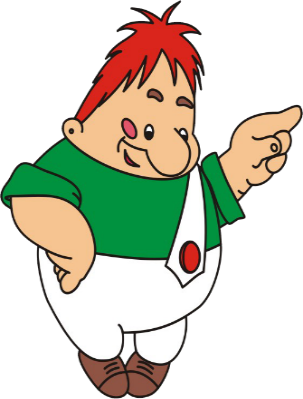 СИСТЕМА КОНТРОЛЯ КАЧЕСТВА ПИТАНИЯ ДЕТЕЙ

В МАДОУ создана и реализуется система контроля за качеством питания и разнообразием, витаминизацией блюд, закладкой продуктов питания, кулинарной обработкой, выходом блюд, вкусовыми качествами пищи, правильностью хранения и соблюдением сроков реализации продуктов питания
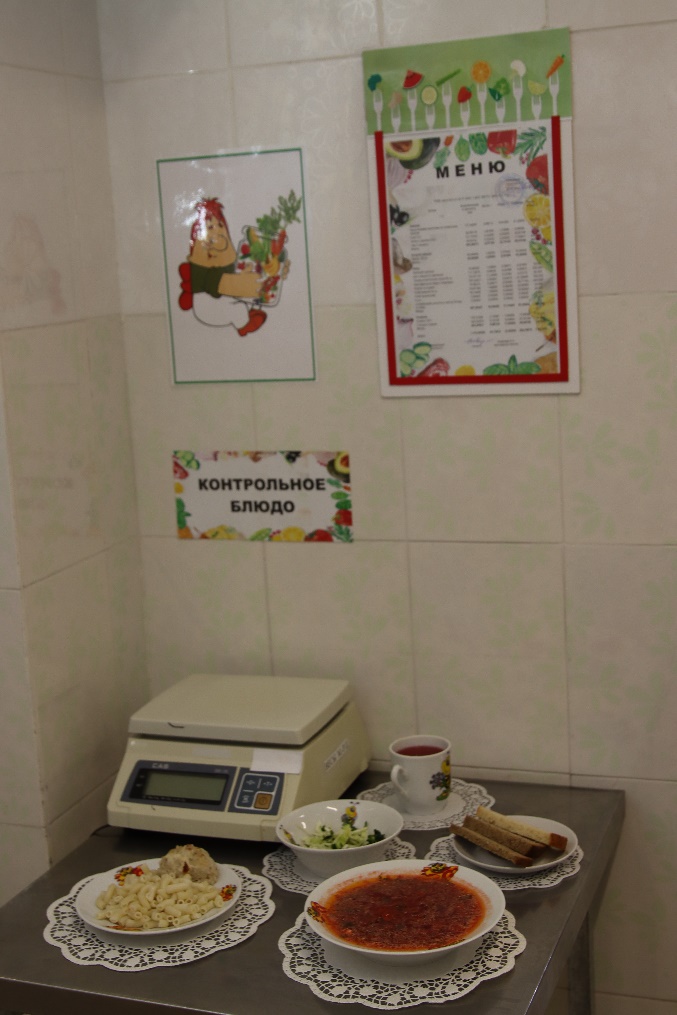 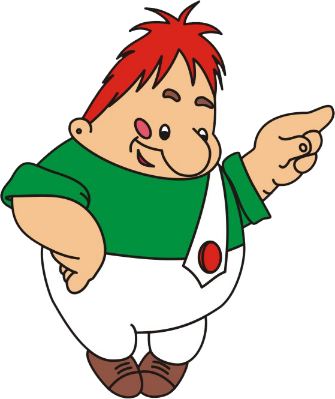 КОНТРОЛЬ КАЧЕСТВА ПИТАНИЯ ДЕТЕЙ
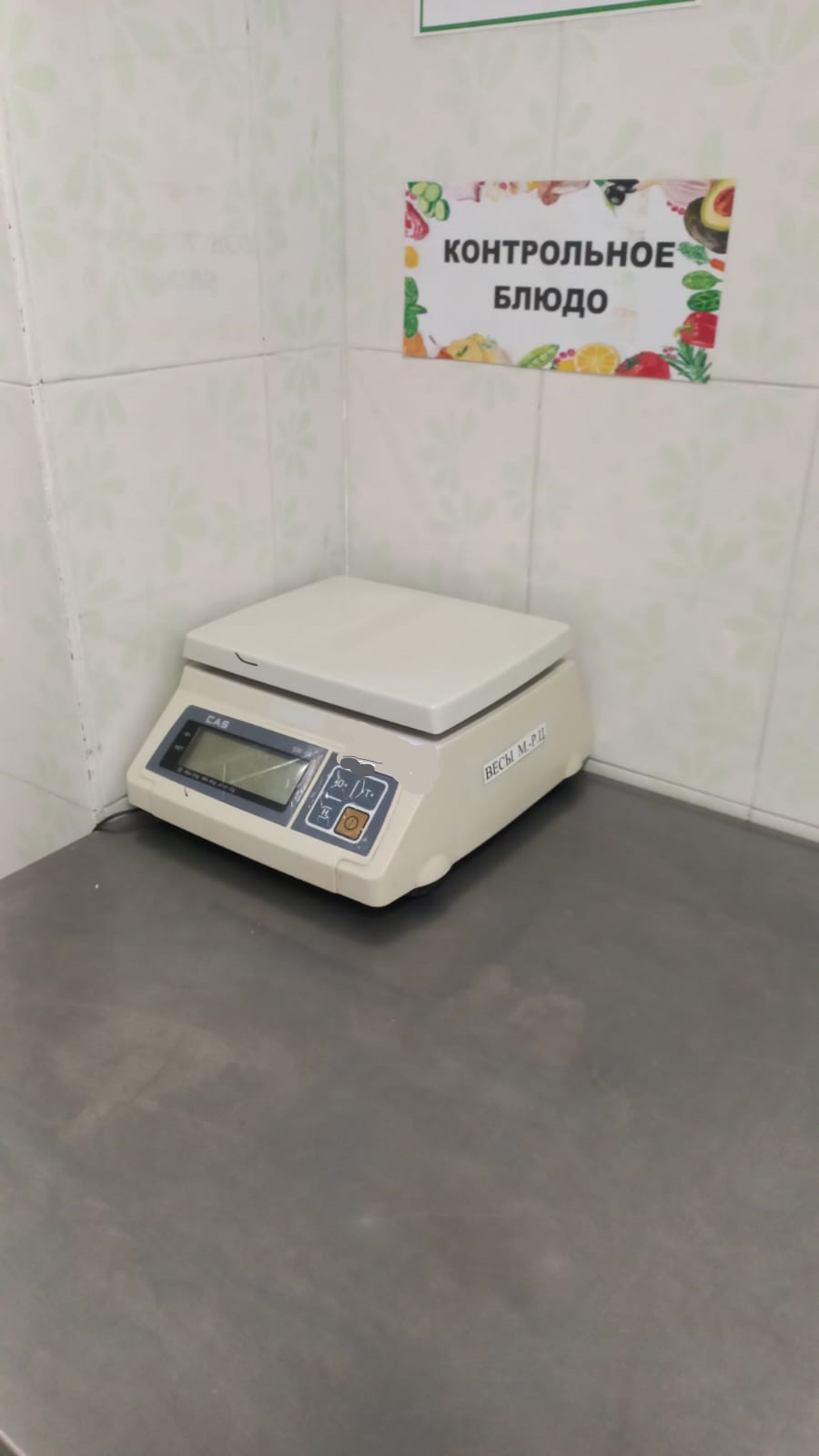 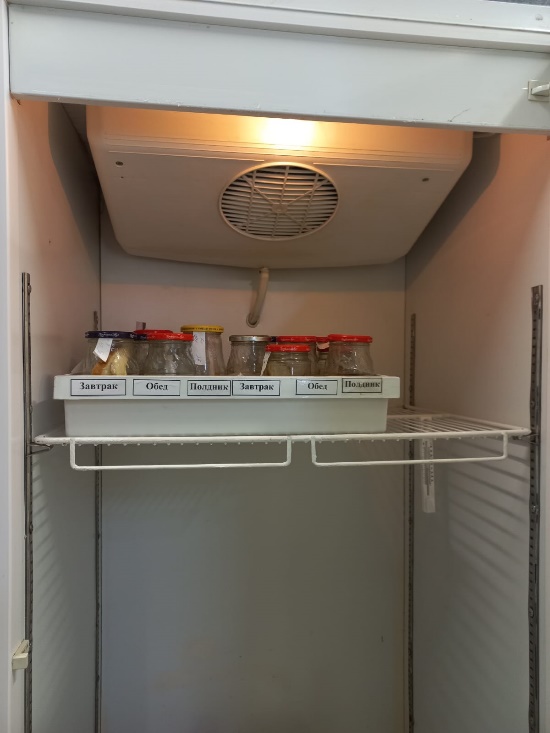 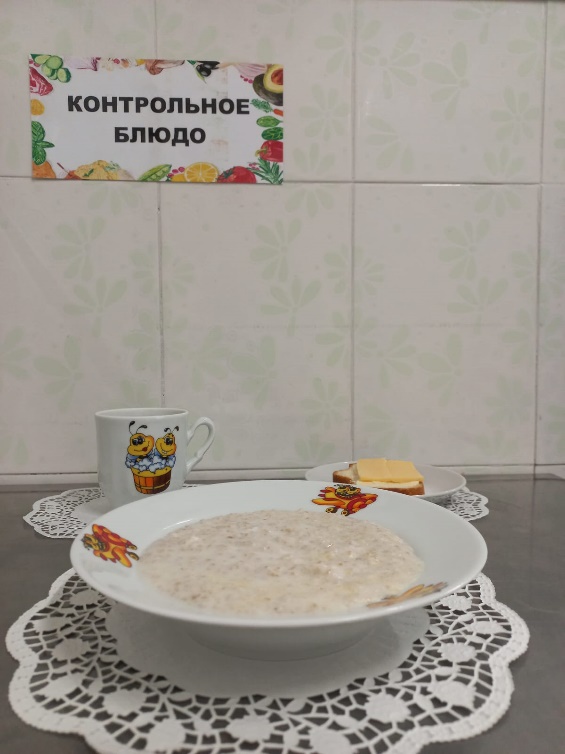 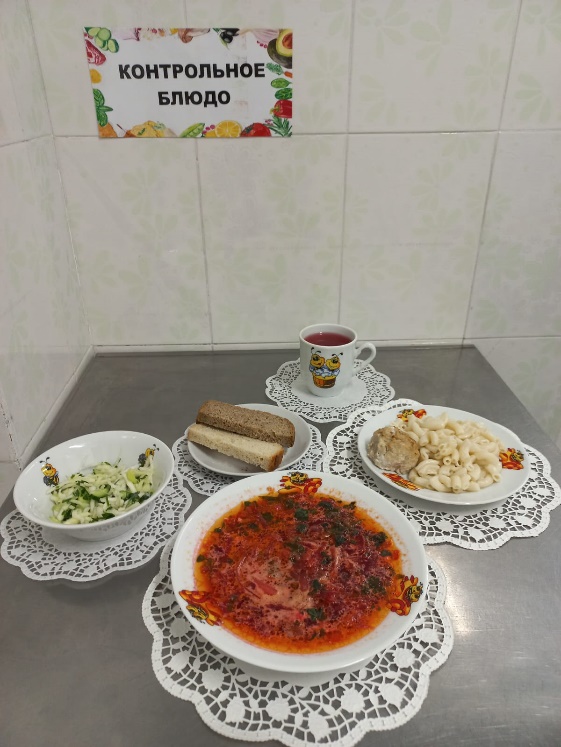 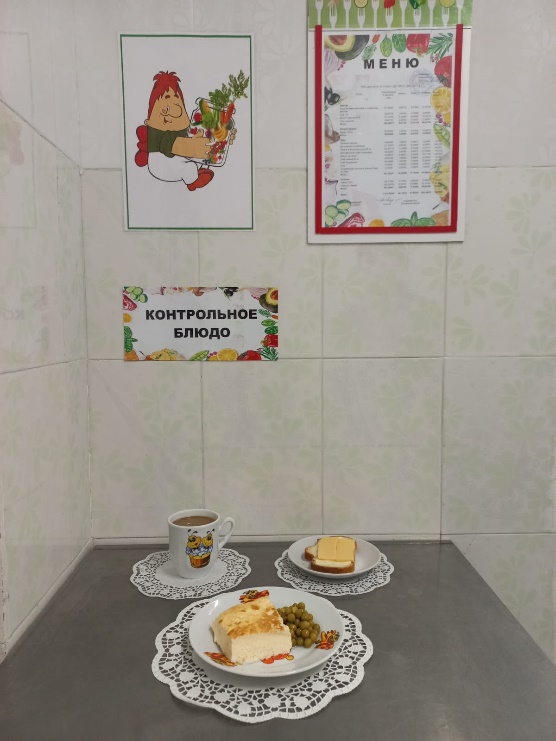 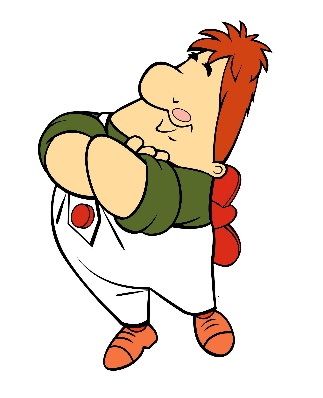 КОНТРОЛЬ КАЧЕСТВА ПИТАНИЯ ДЕТЕЙ
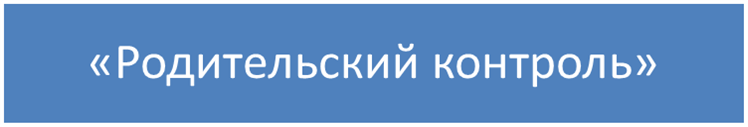 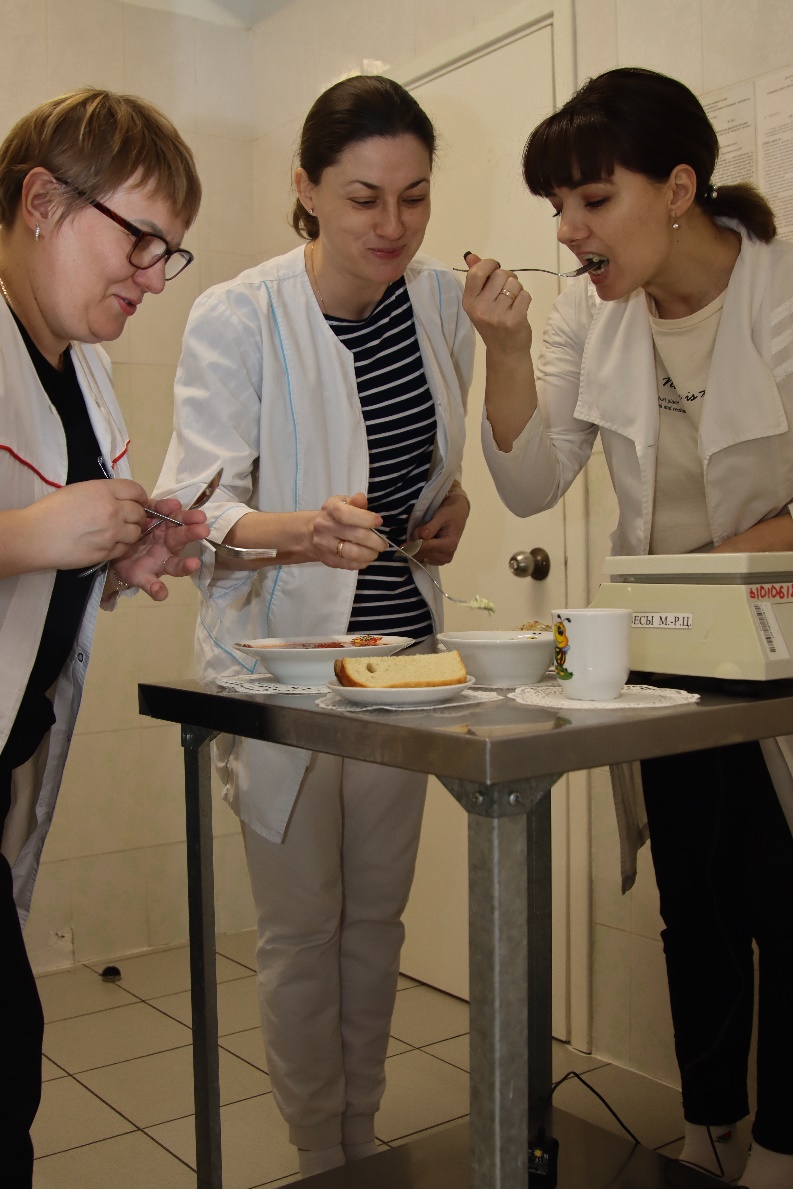 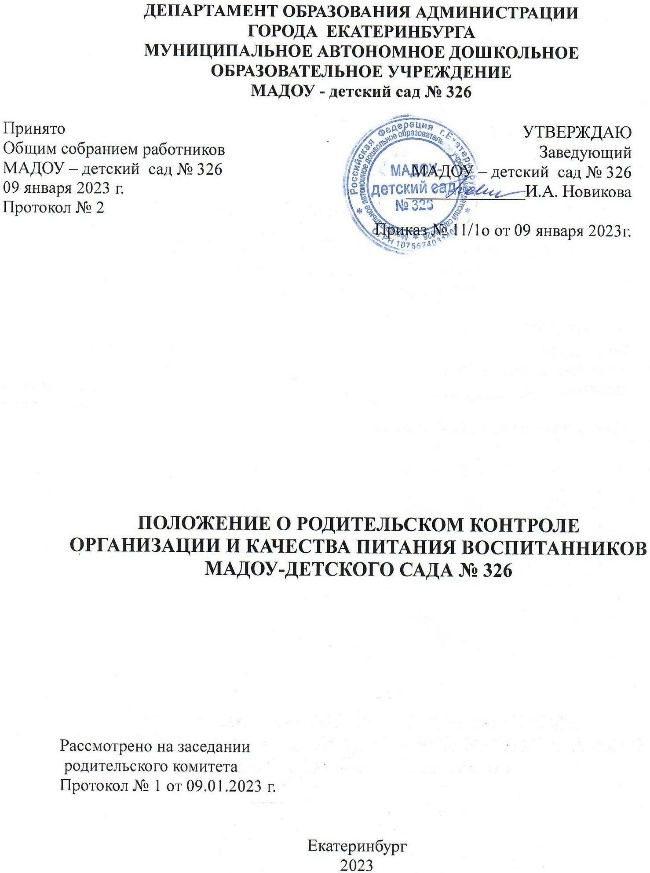 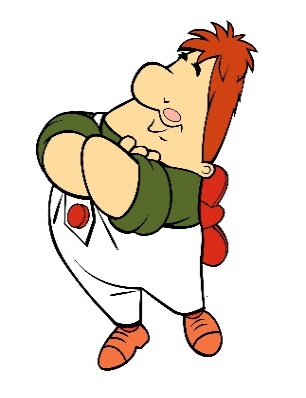 КОНТРОЛЬ КАЧЕСТВА ПИТАНИЯ ДЕТЕЙ
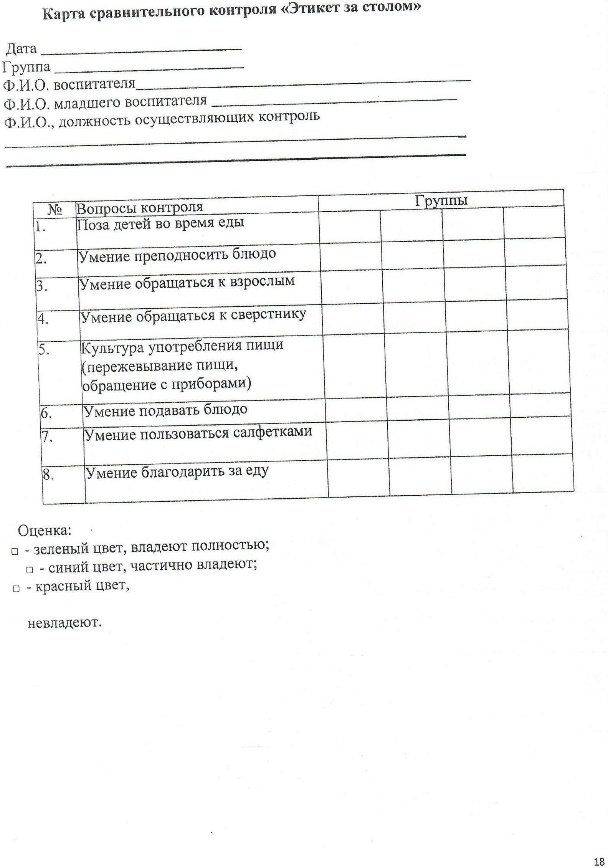 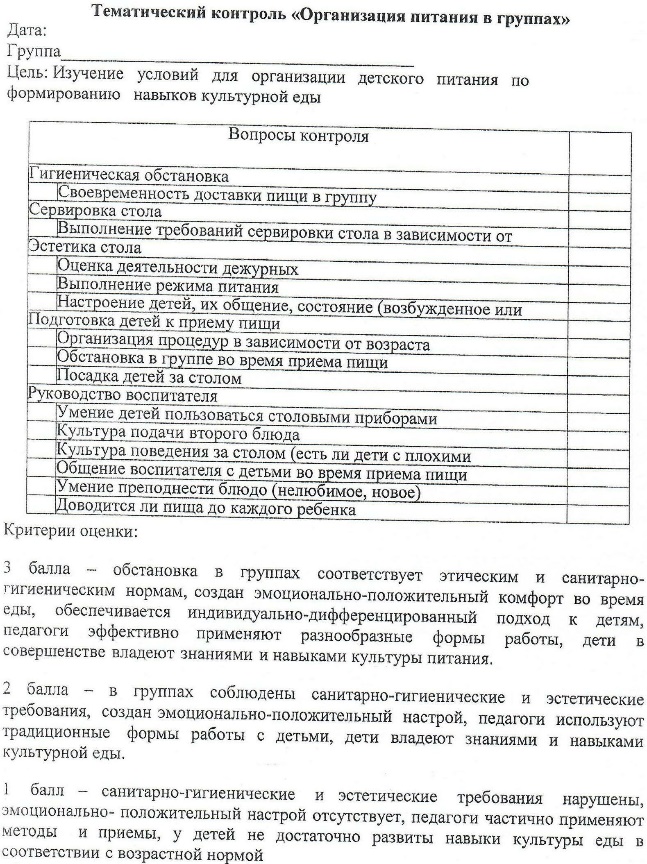 «Методический контроль»
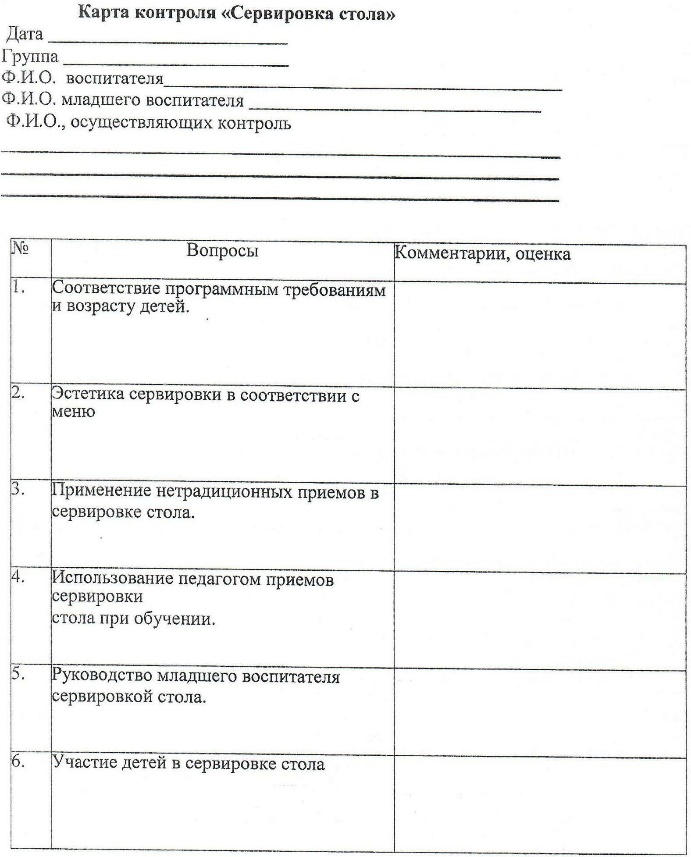 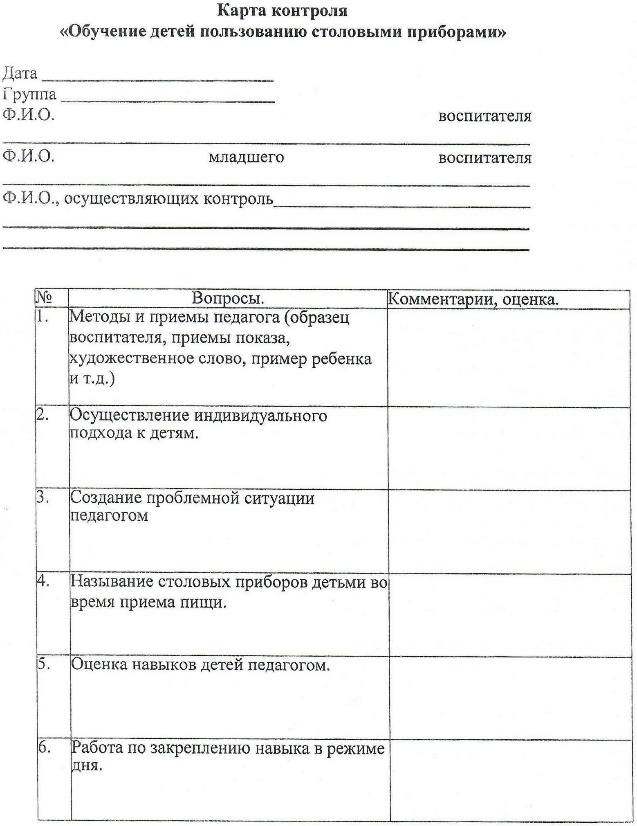 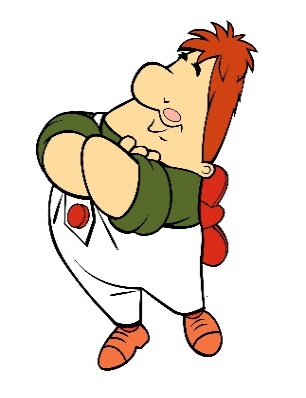 КОНТРОЛЬ КАЧЕСТВА ПИТАНИЯ ДЕТЕЙ
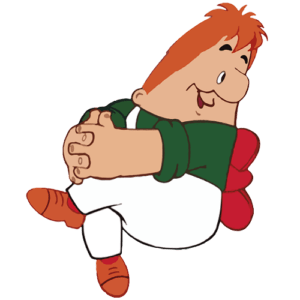 «Детский контроль качества»
В холле детского сада
ТЕМАТИЧЕСКИЕ ИНФОРМАЦИОННЫЕ СТЕНДЫ ПО ПИТАНИЮ
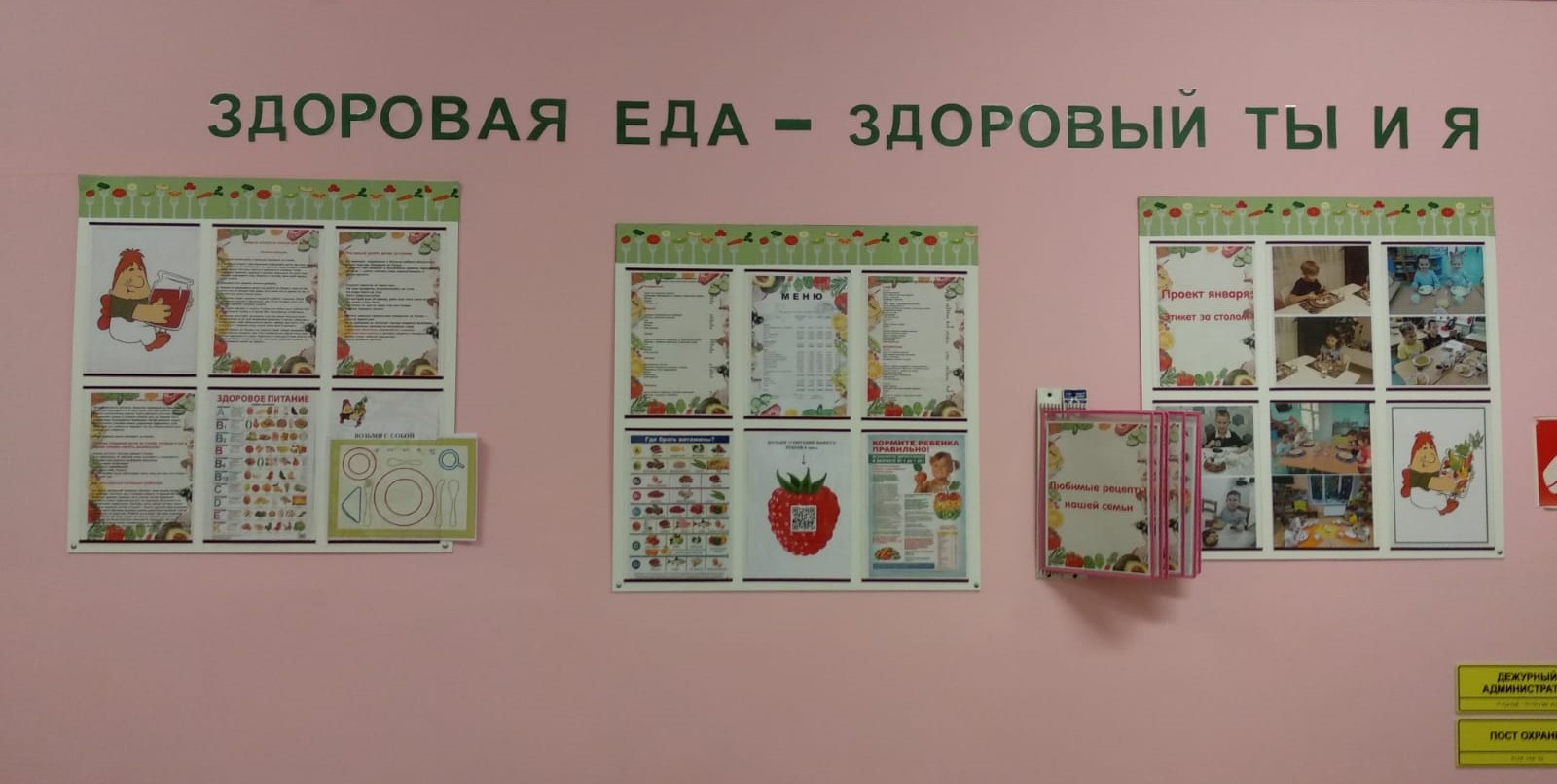 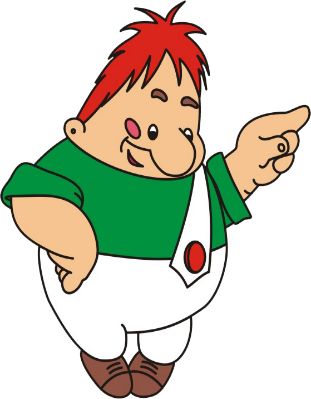 В группах детского сада
ТЕМАТИЧЕСКИЕ ИНФОРМАЦИОННЫЕ СТЕНДЫ ПО ПИТАНИЮ
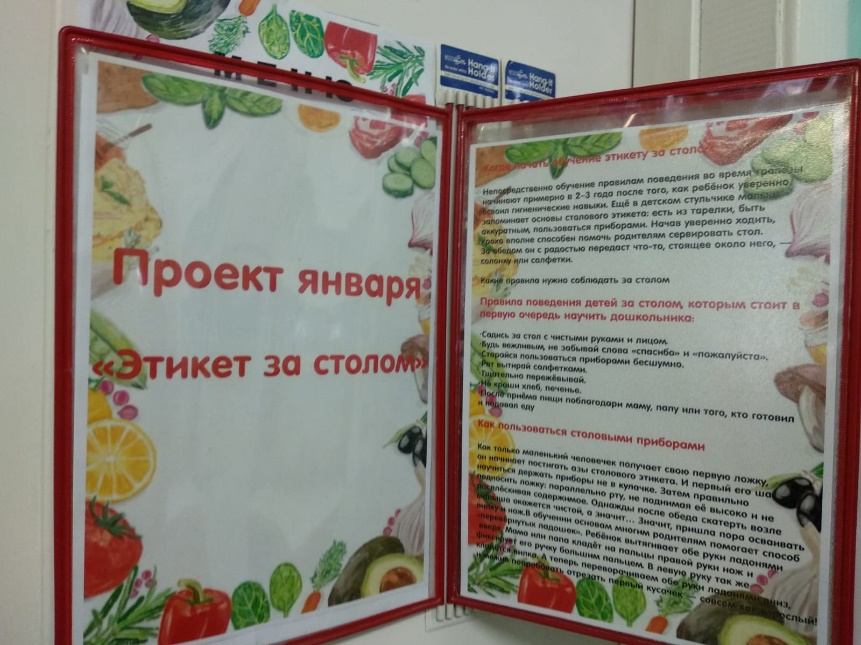 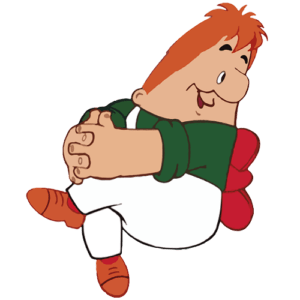 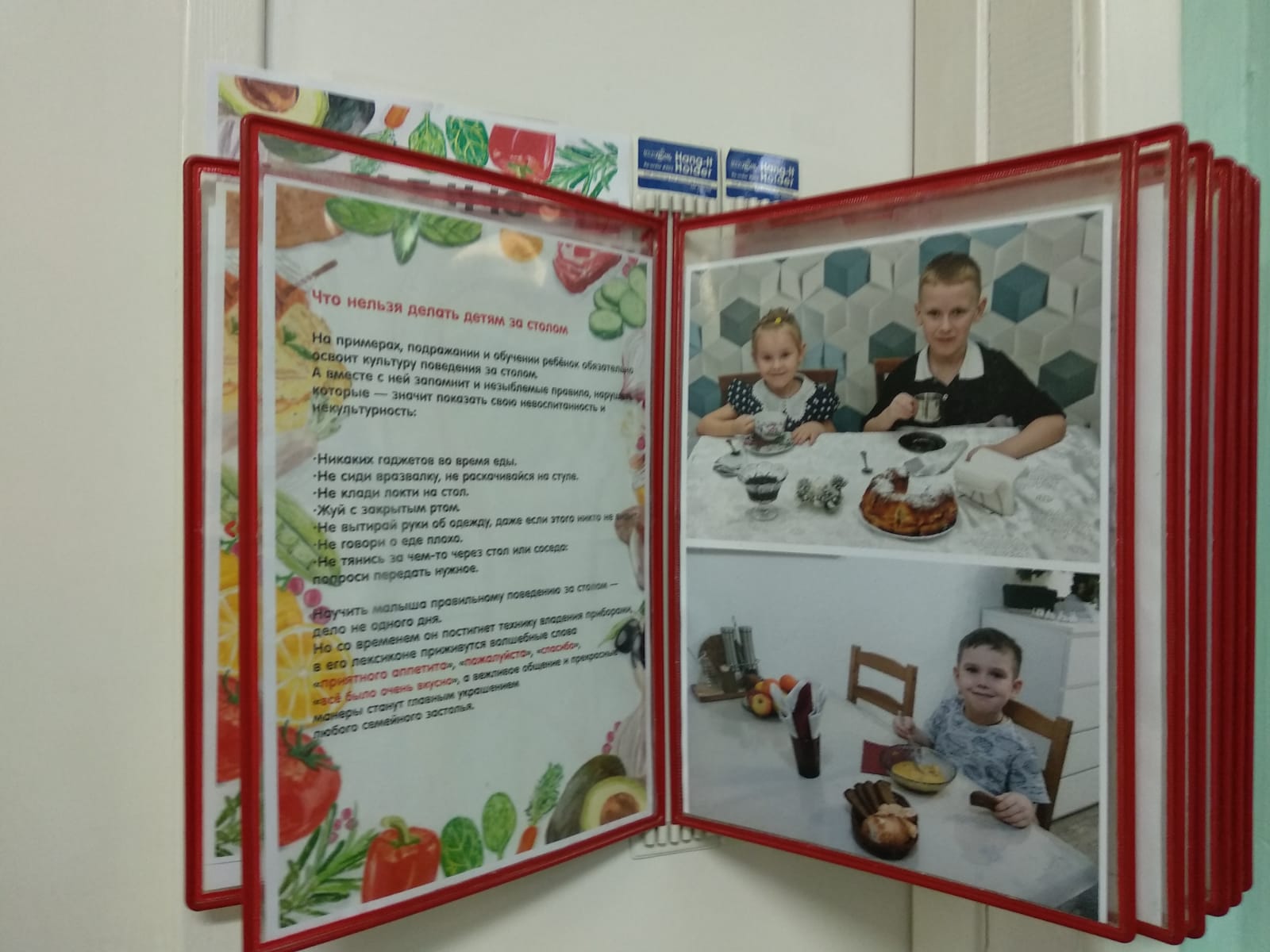 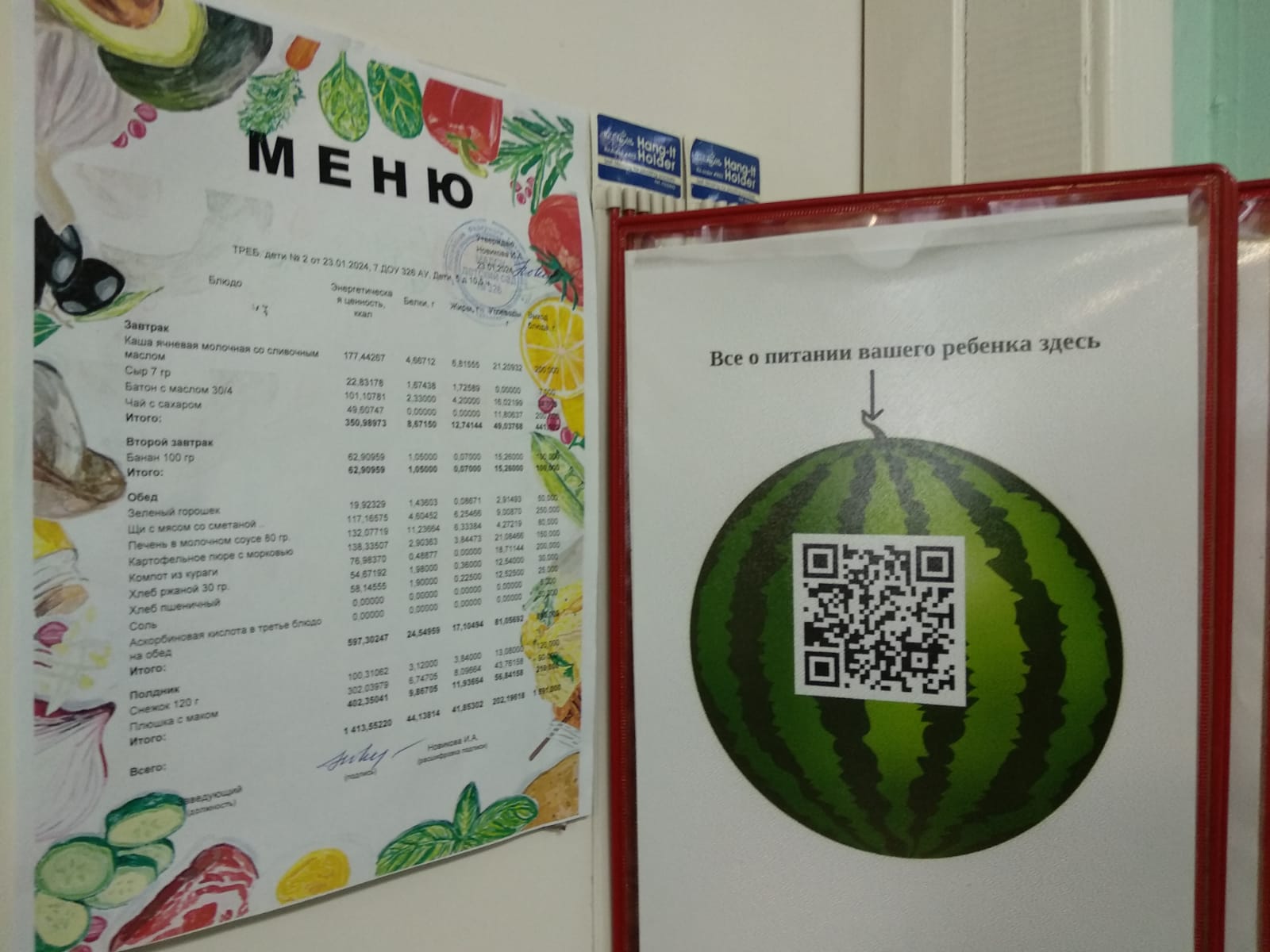 РАЗМЕЩЕНИЕ ИНФОРМАЦИИ НА САЙТЕ https://326.tvoysadik.ru/?section_id=394
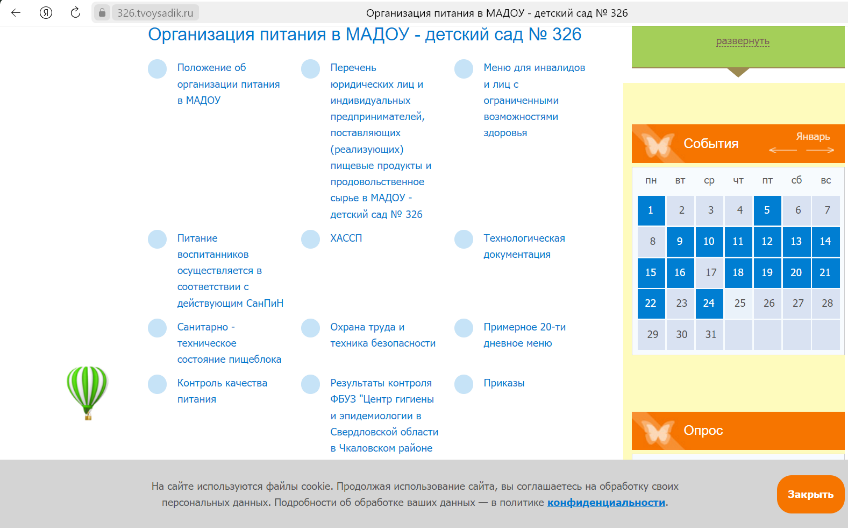 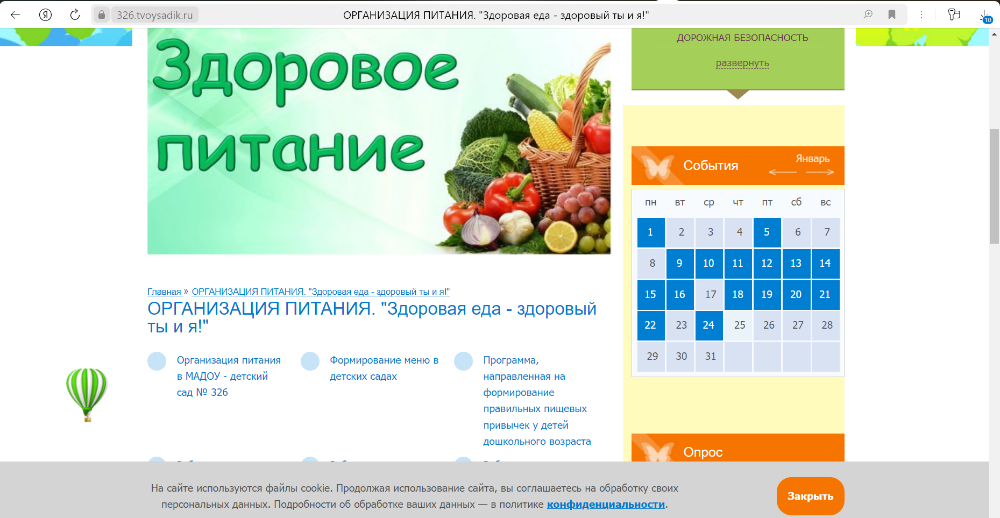 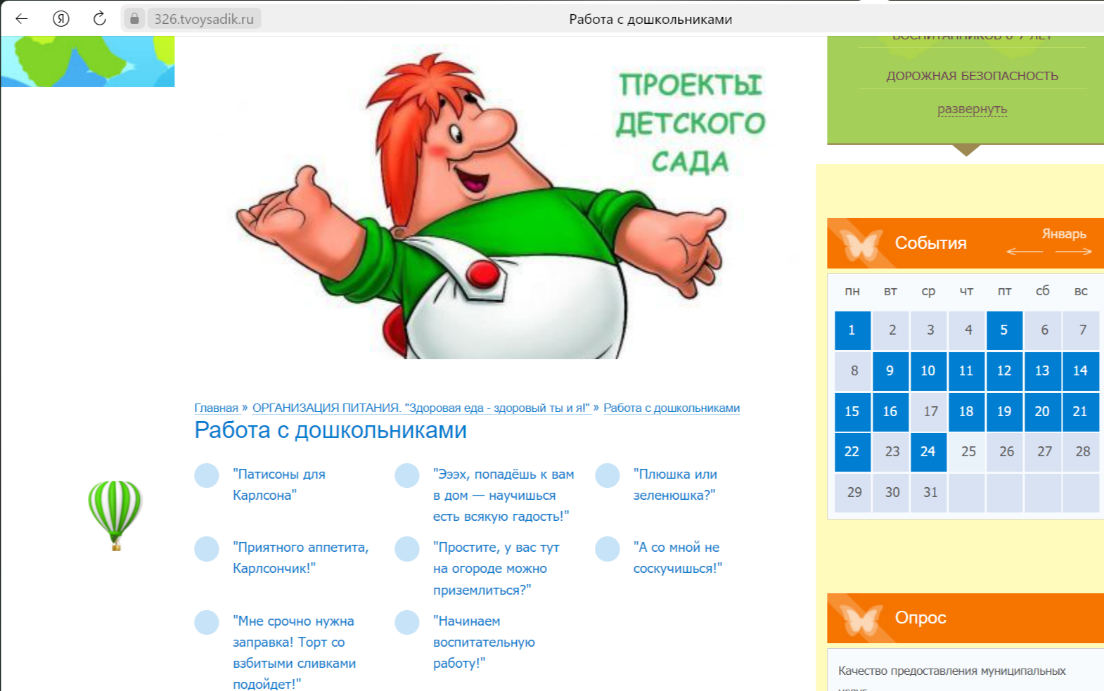 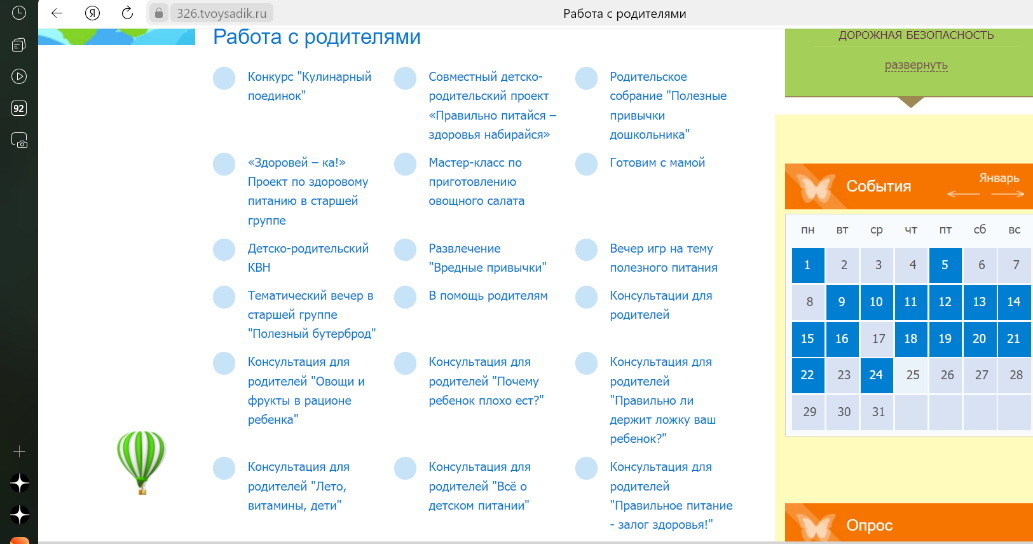 ИНФОРМАЦИОННАЯ, РАЗЪЯСНИТЕЛЬНАЯ, ПРОСВЕТИТЕЛЬСКАЯ РАБОТА С РОДИТЕЛЯМИ (ЗАКОННЫМИ ПРЕДСТАВИТЕЛЯМИ) ПО ПРОПАГАНДЕ ЗДОРОВОГО ПИТАНИЯ
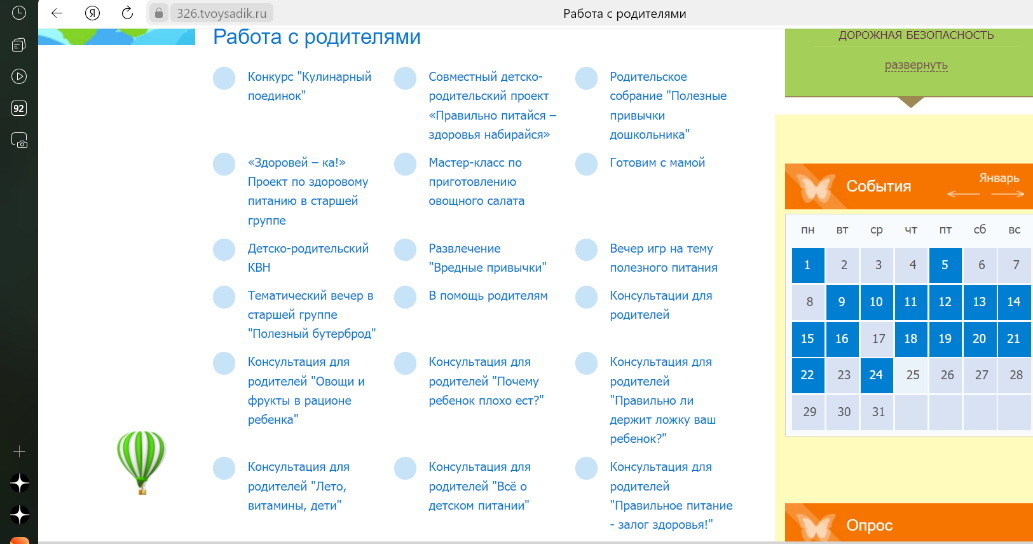 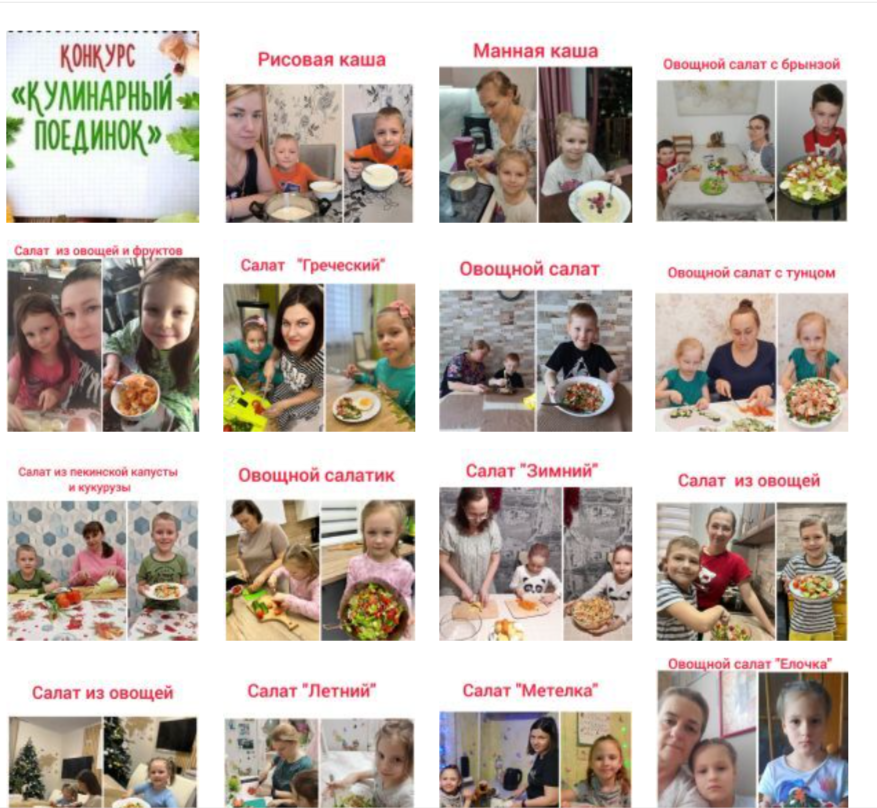 Фильм о правильном выборе продуктов!
https://disk.yandex.ru/i/jTy9xb6y-CvsDw
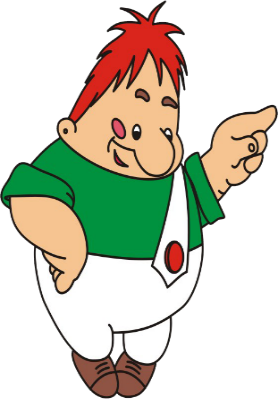 РЕАЛИЗАЦИЯ ПРОГРАММ, НАПРАВЛЕННЫХ НА ФОРМИРОВАНИЕ ПРАВИЛЬНЫХ ПИЩЕВЫХ ПРИВЫЧЕК У ДЕТЕЙ ДОШКОЛЬНОГО ВОЗРАСТА
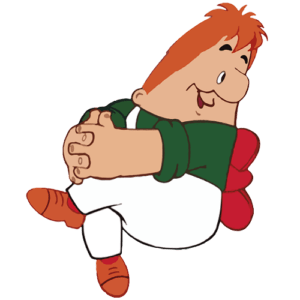 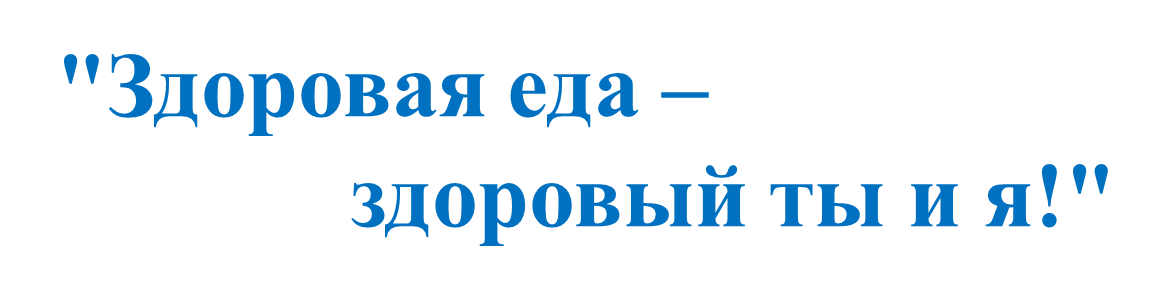 ПОВЫШЕНИЕ КВАЛИФИКАЦИИ РАБОТНИКОВ, ПЕДАГОГОВ ПО ВОПРОСАМ ОРГАНИЗАЦИИ ЗДОРОВОГО ПИТАНИЯ ДЕТЕЙ
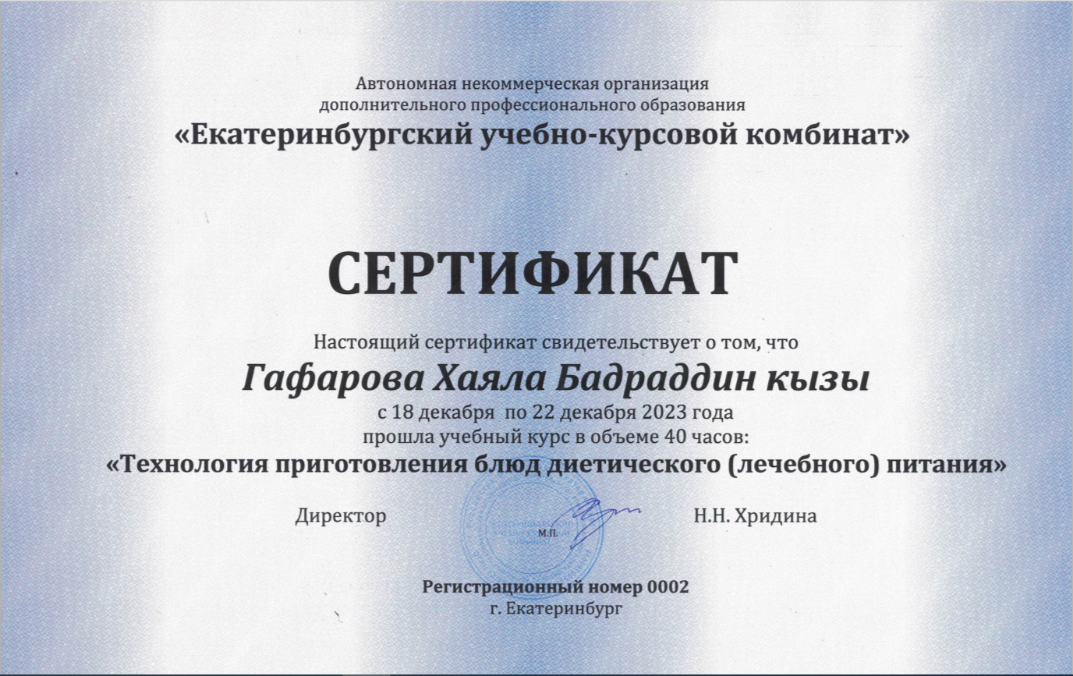 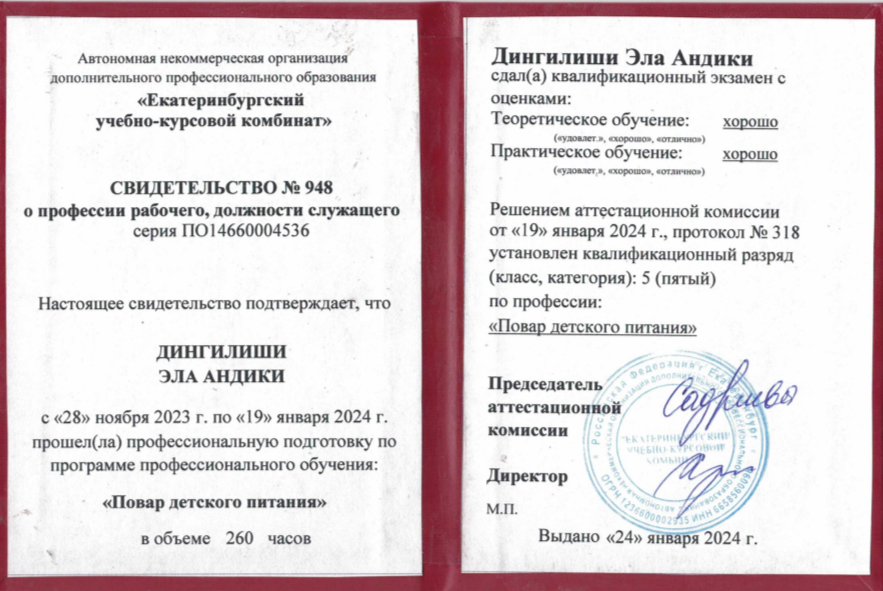 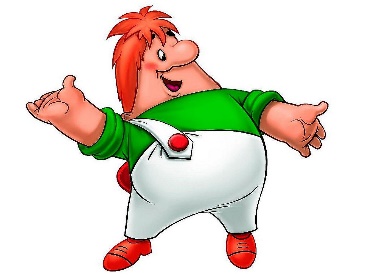 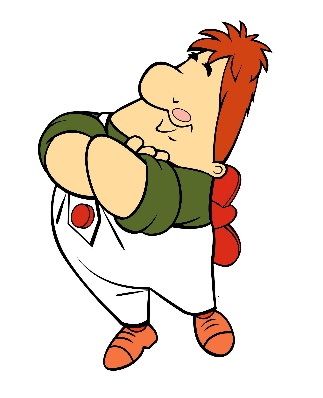 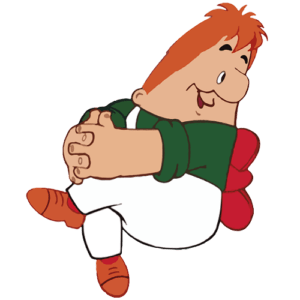 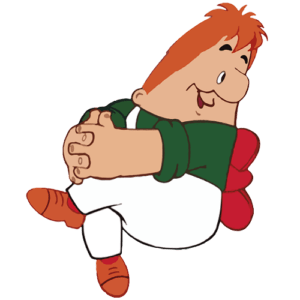 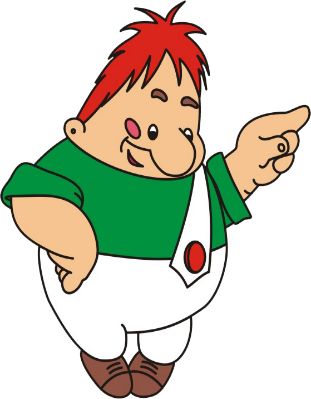 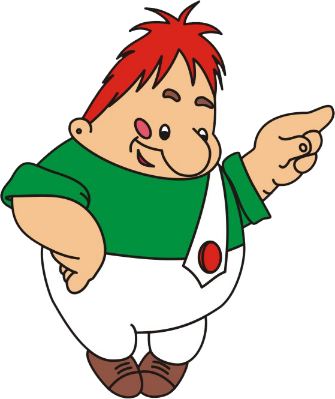 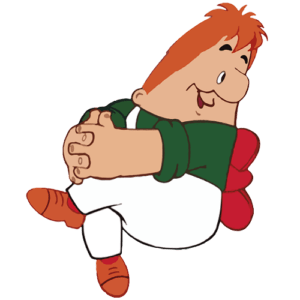 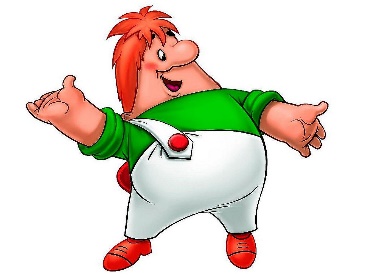 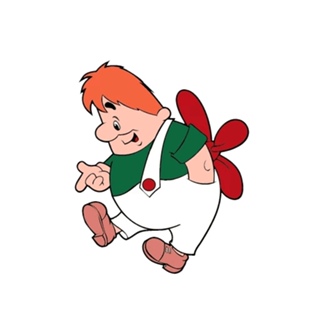 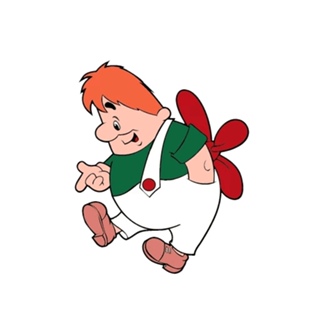 Спасибо за внимание!